Functions, Classes, and Objects
Week 1, Day 2
Announcements
Culture Class will be detailed later
Lectures will be uploaded onto the Class Website:
         jhw123.github.io
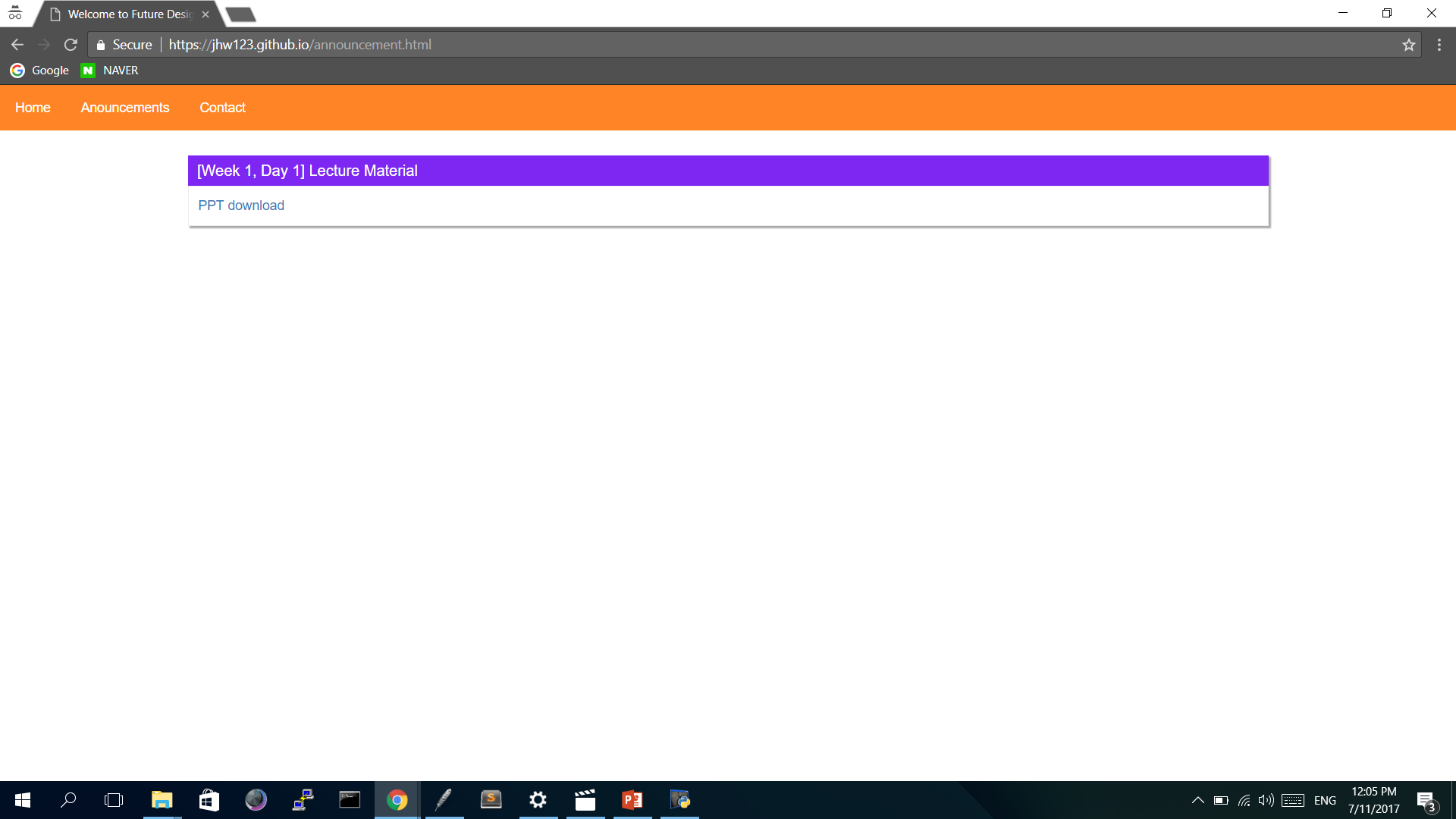 Last time...
We explored programming, computational thinking, and hubo
What is:
Programming
Computational thinking
Function definition
Today...
Functions, Classes, and Objects
Bugs and Errors
Writing code
Solving real world problems with hubo
Help him collect beepers!
Class
We are a class:
Who is in our class?
What do each of us do?
Template for creating objects
Two things are needed:
Variables
Methods
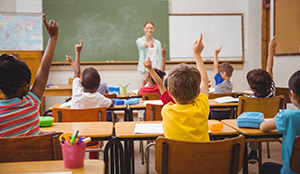 Variables
A name/placeholder/storage for a value
Should have a name
Example:
Equal sign assigns
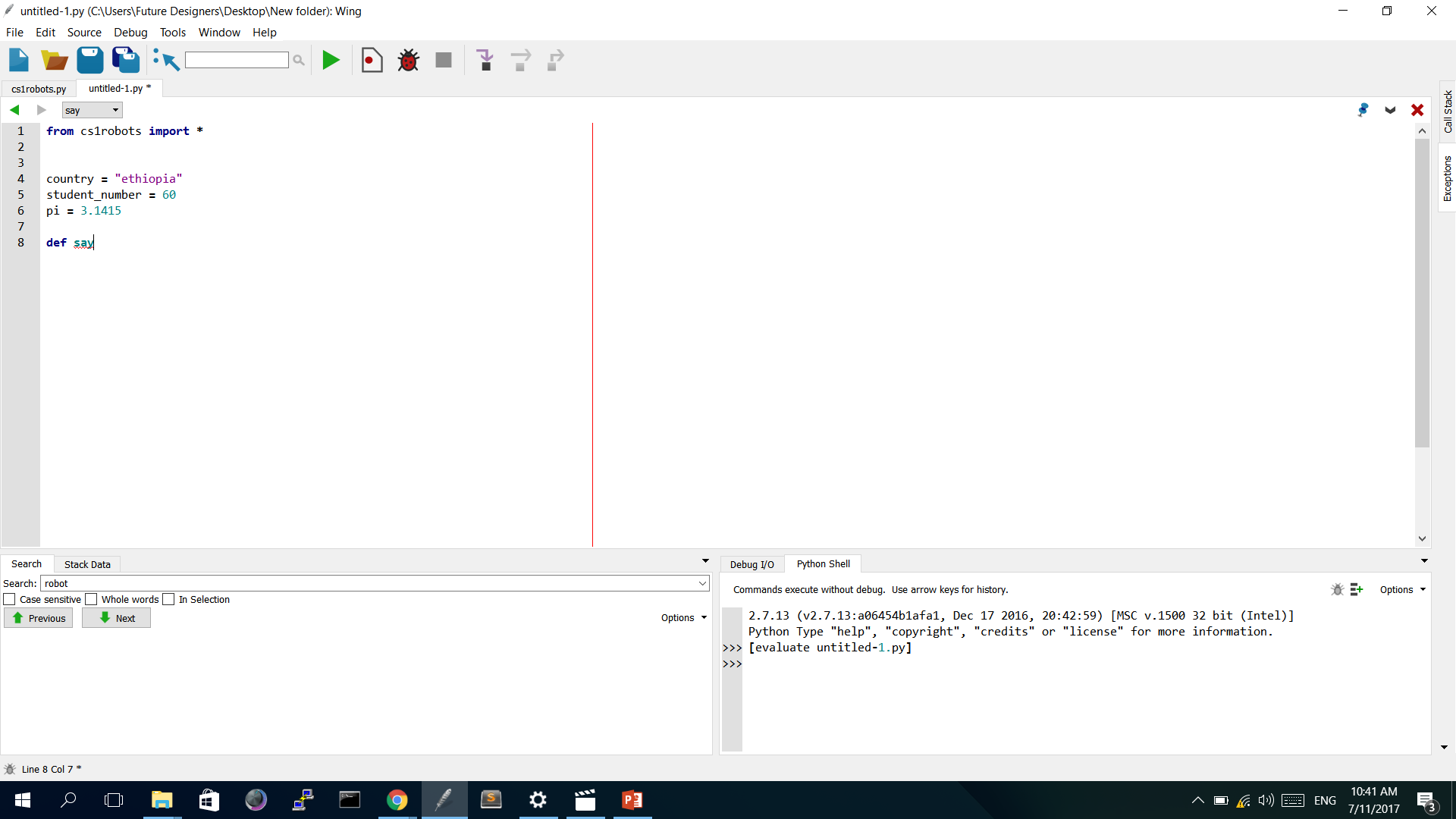 Value
Name
Methods
The behavior of an object
What does hubo do? 
Answer: Walk forward and turn left
Namely, a function
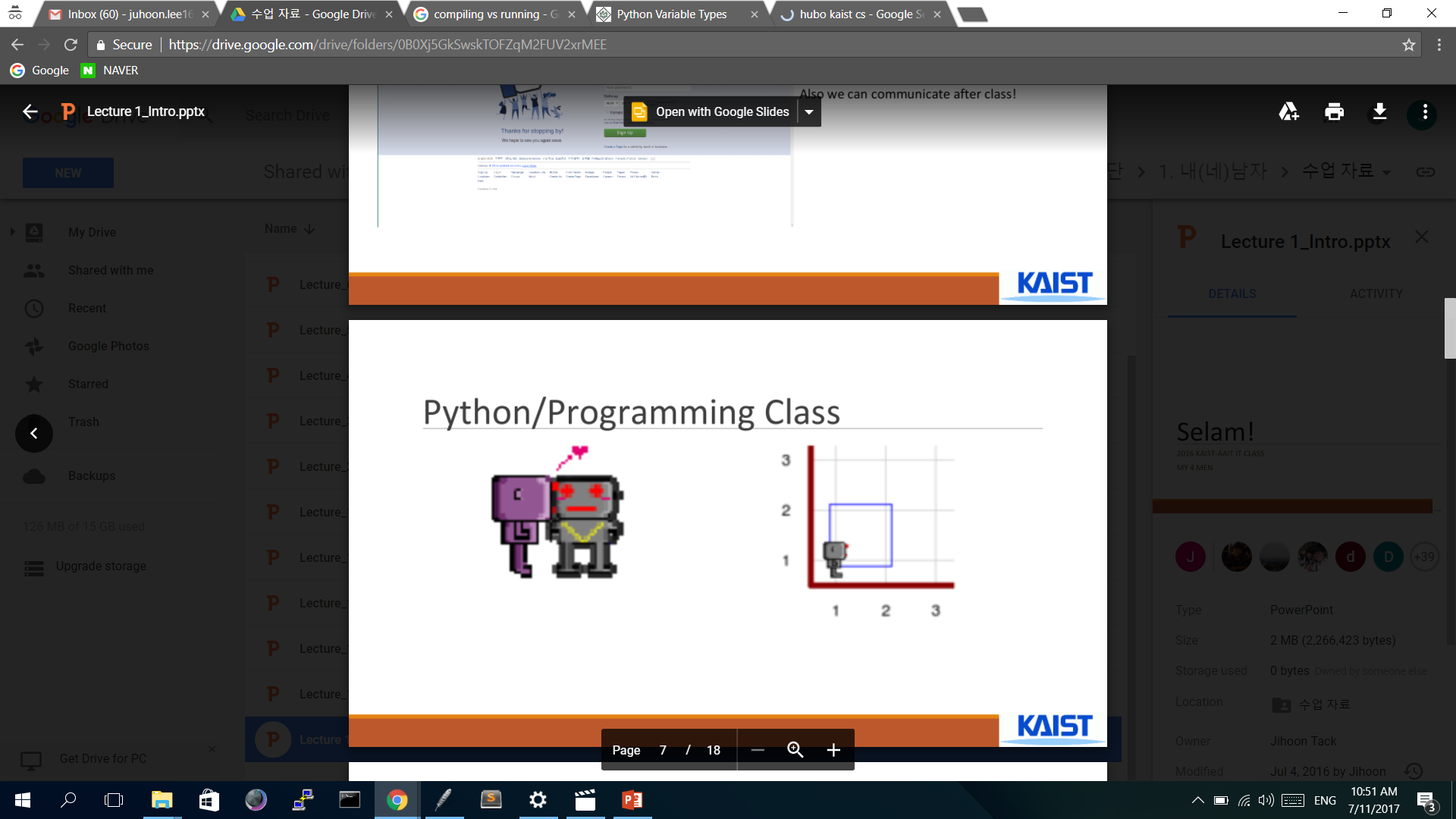 Hubo and his girlfriend Amy
Creating hubo
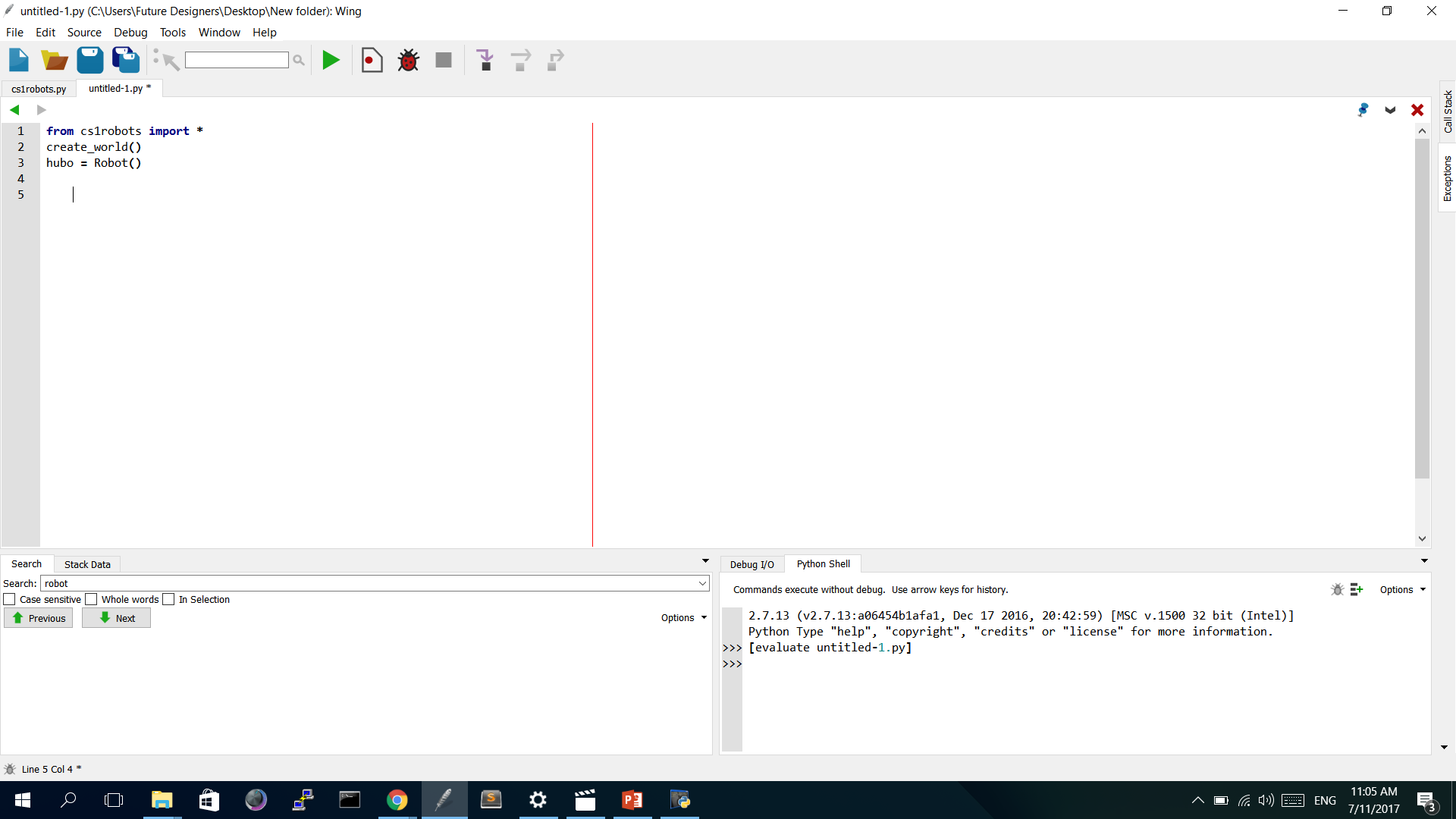 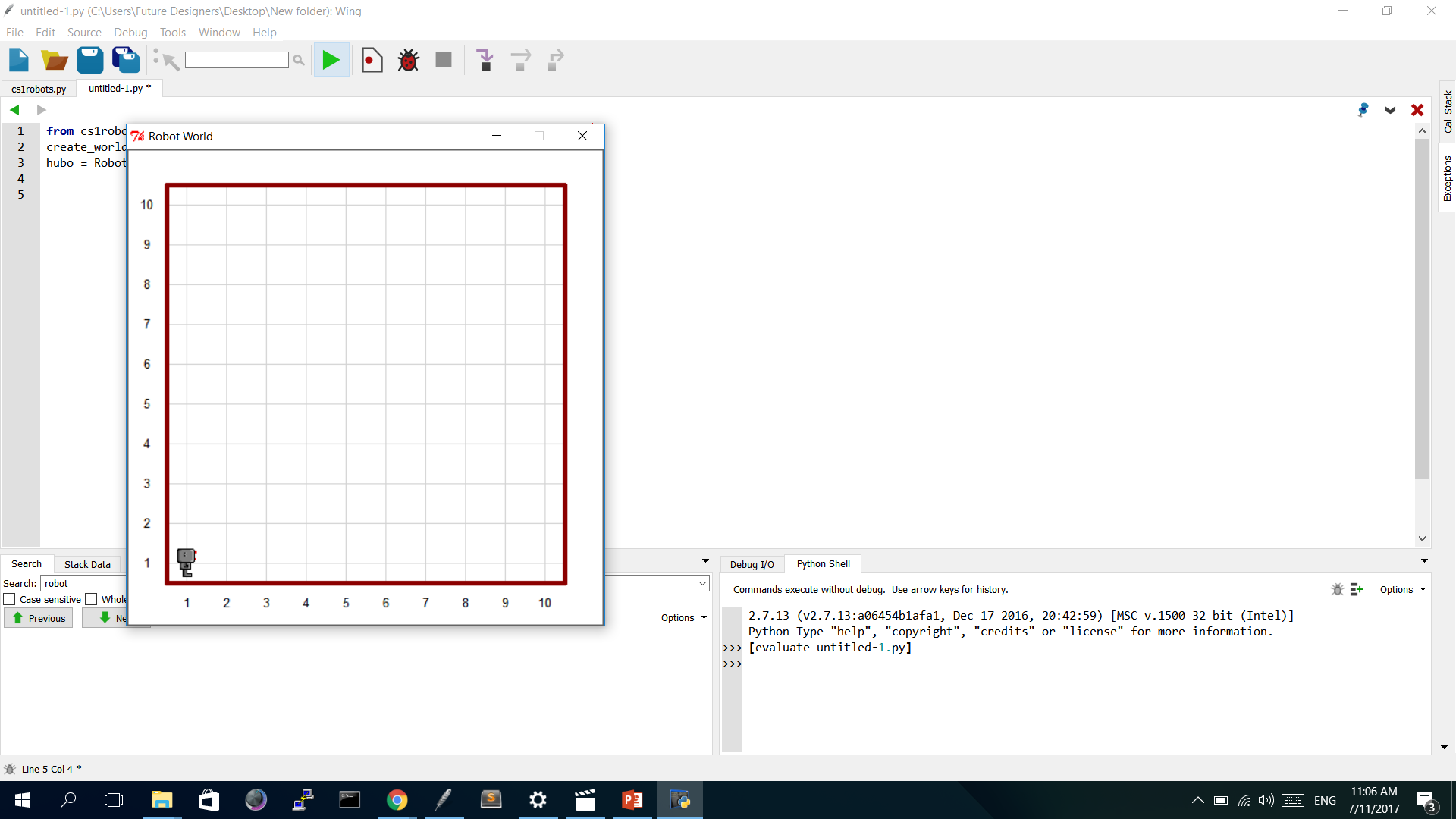 Click!
Things to Remember
Hubo begins at (1, 1)
Hubo faces EAST 
The world is 10 by 10
Hubo can only move forward and turn left
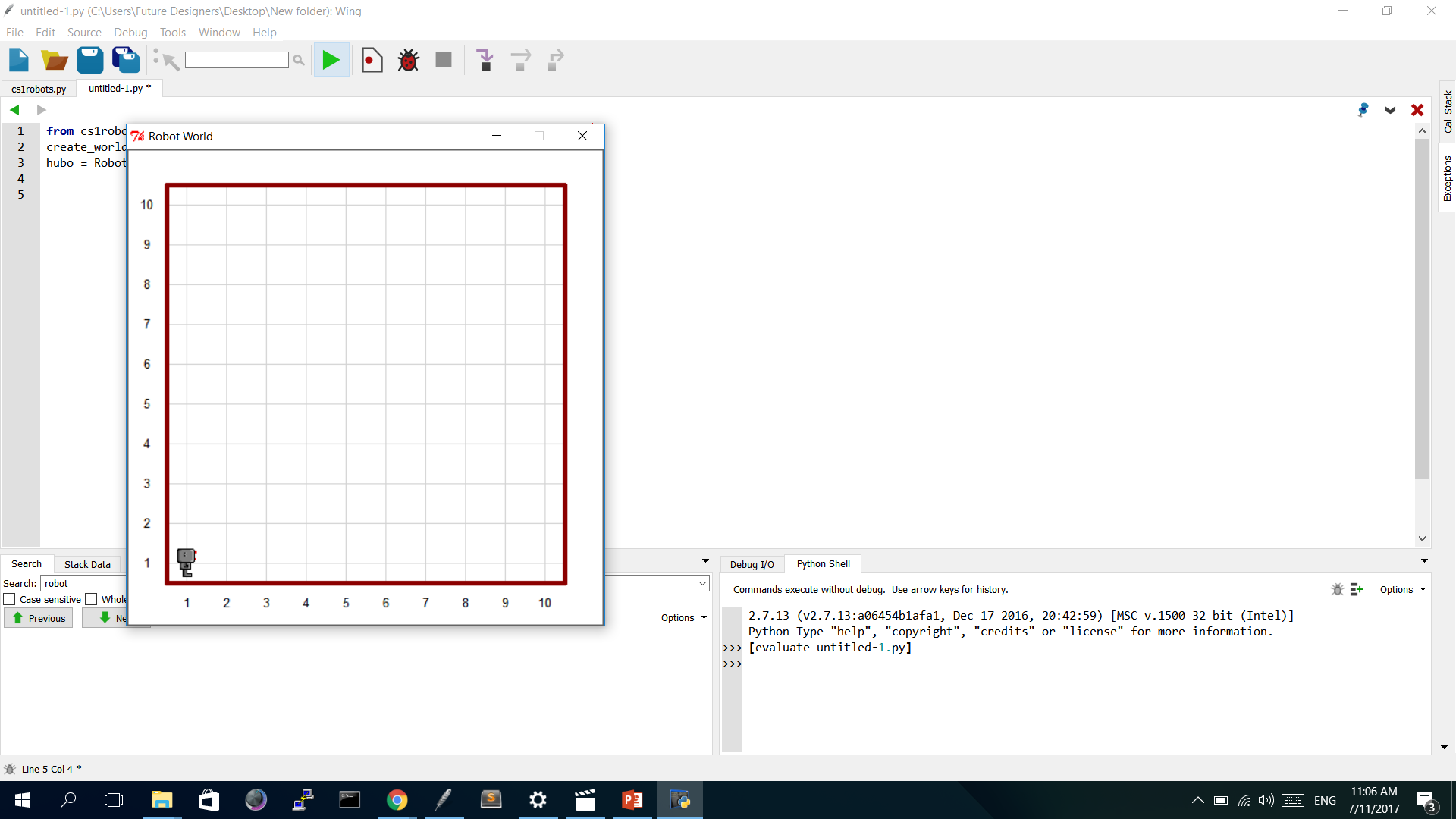 Hubo
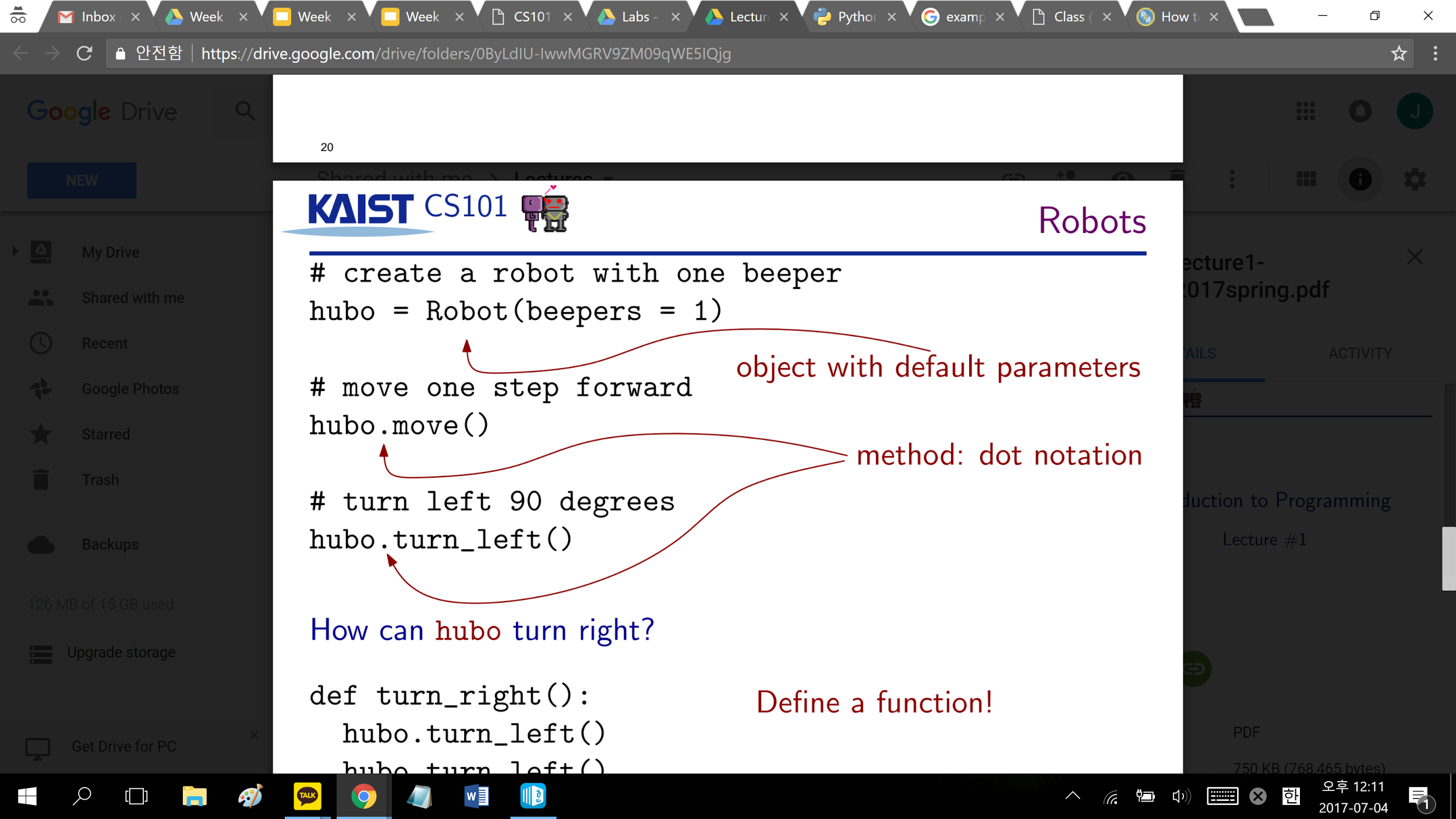 Let’s make hubo walk!
We want him to walk around and come back to his position 
Let’s write the code for this
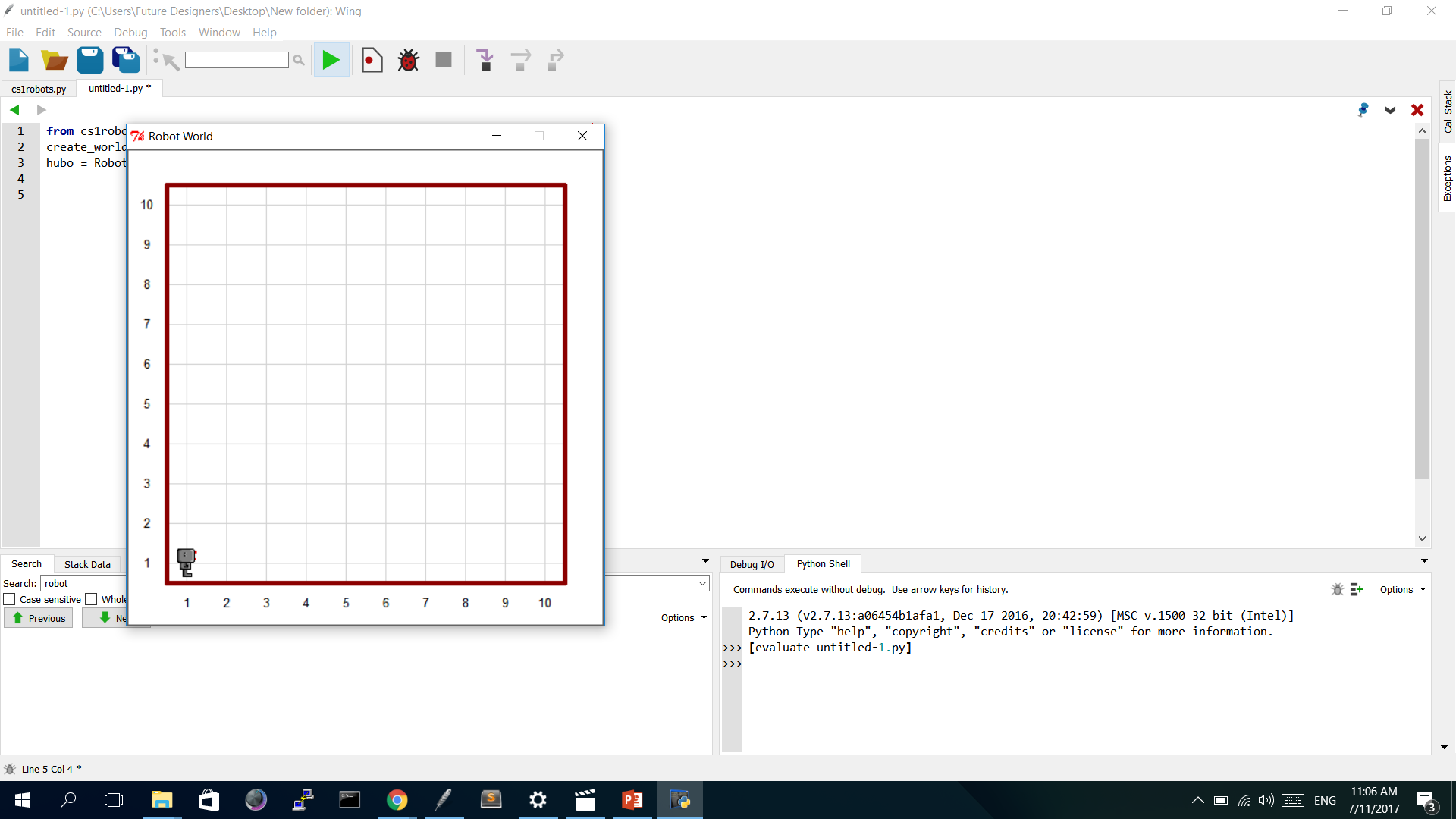 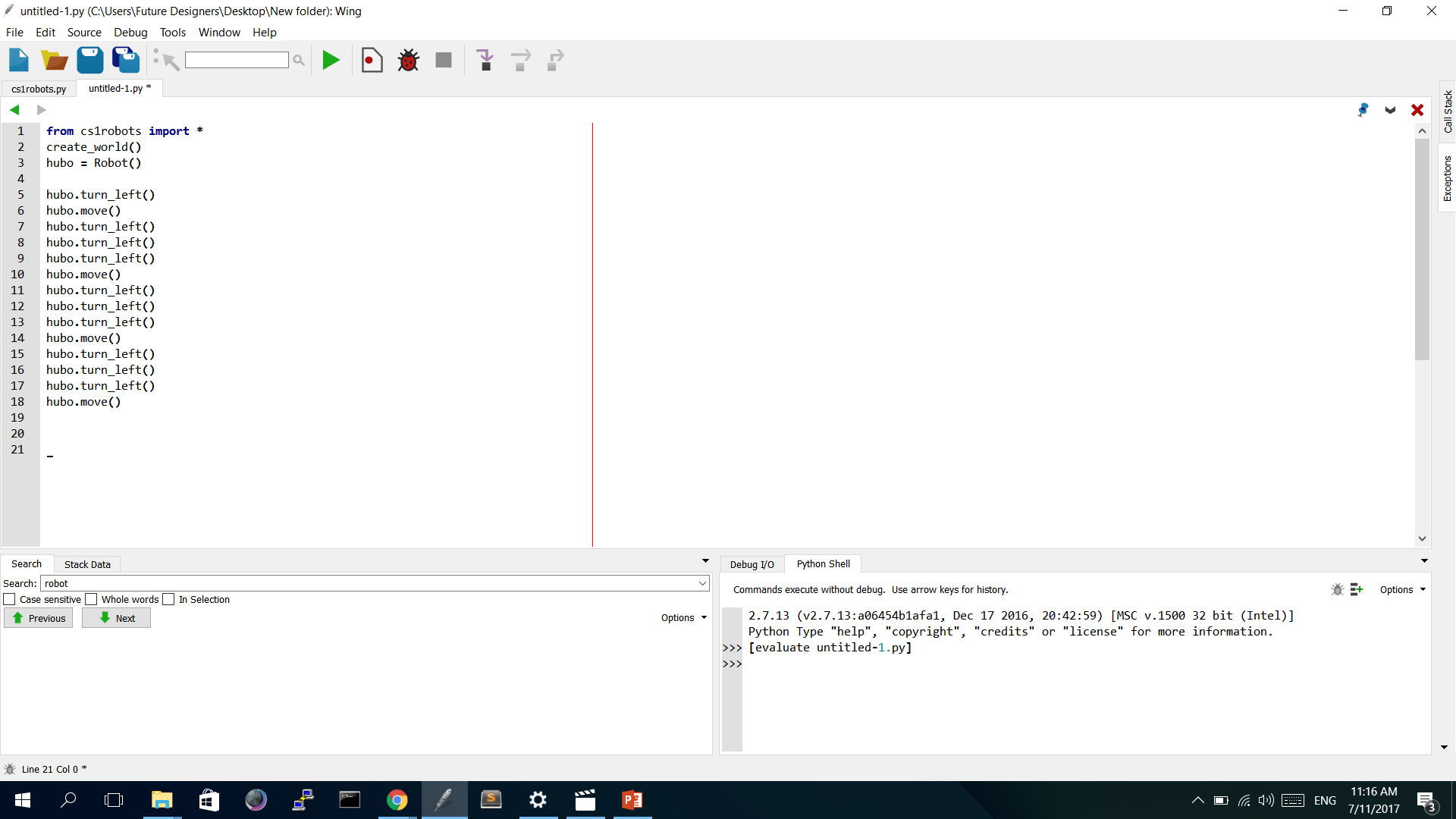 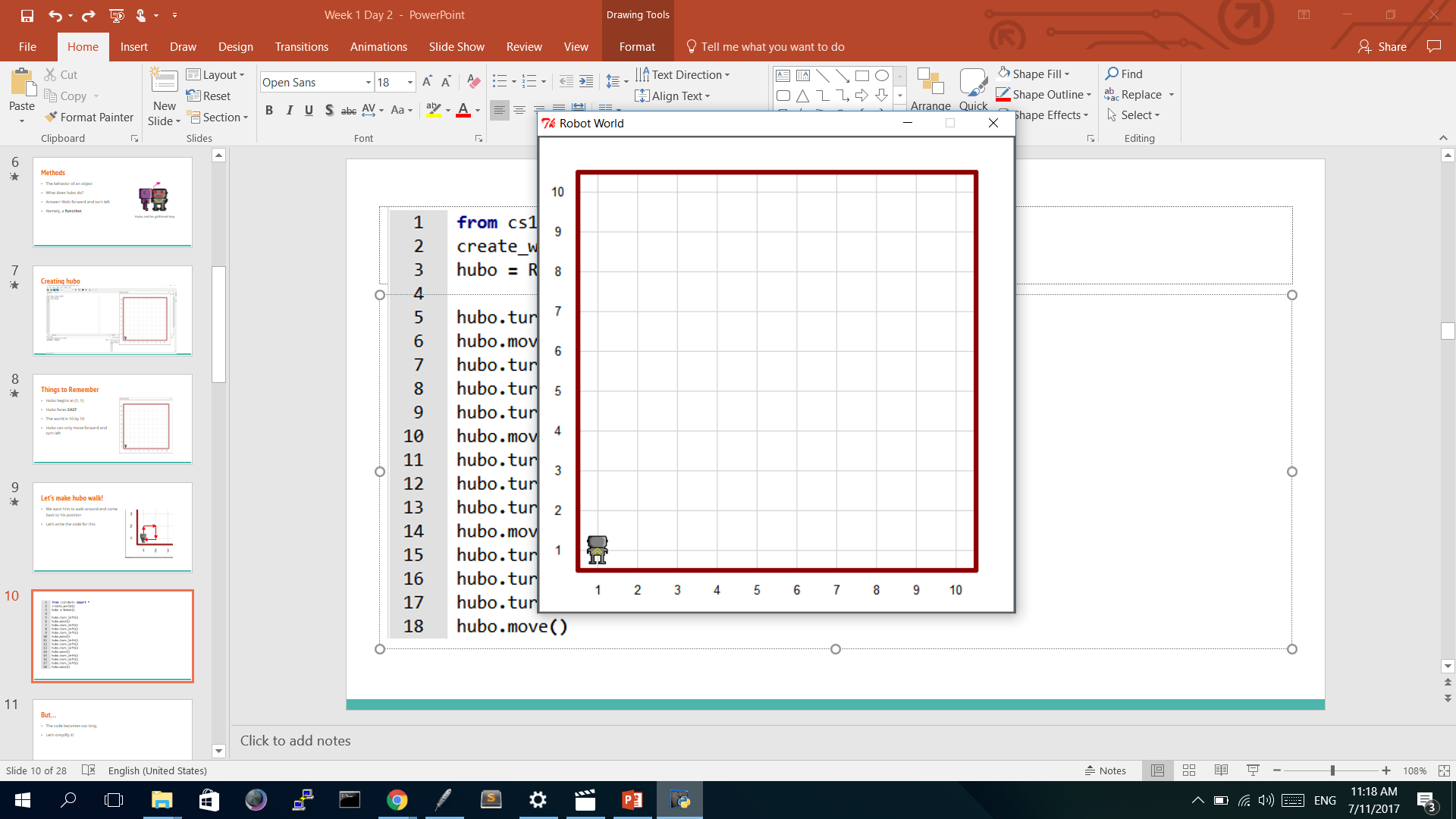 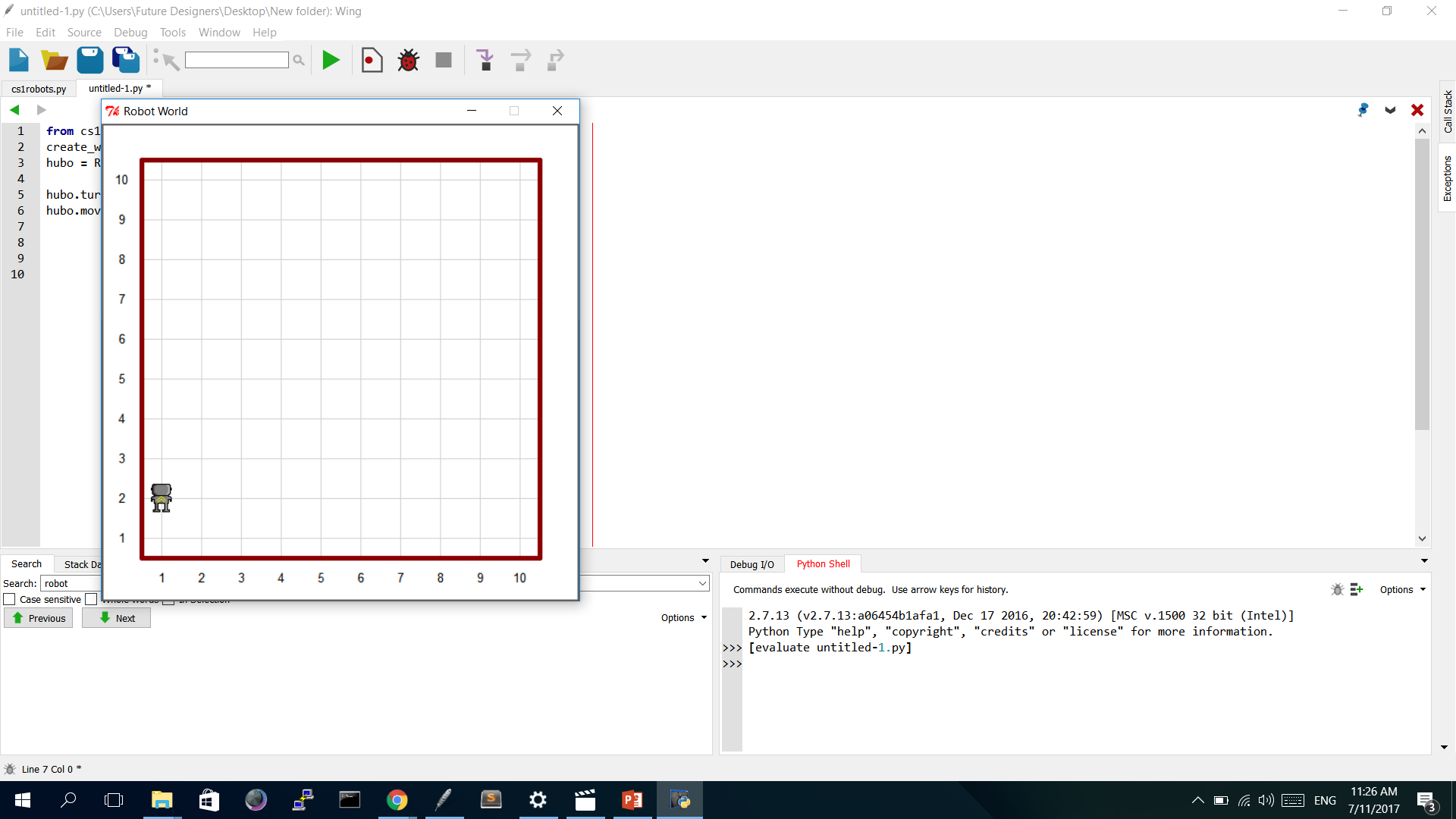 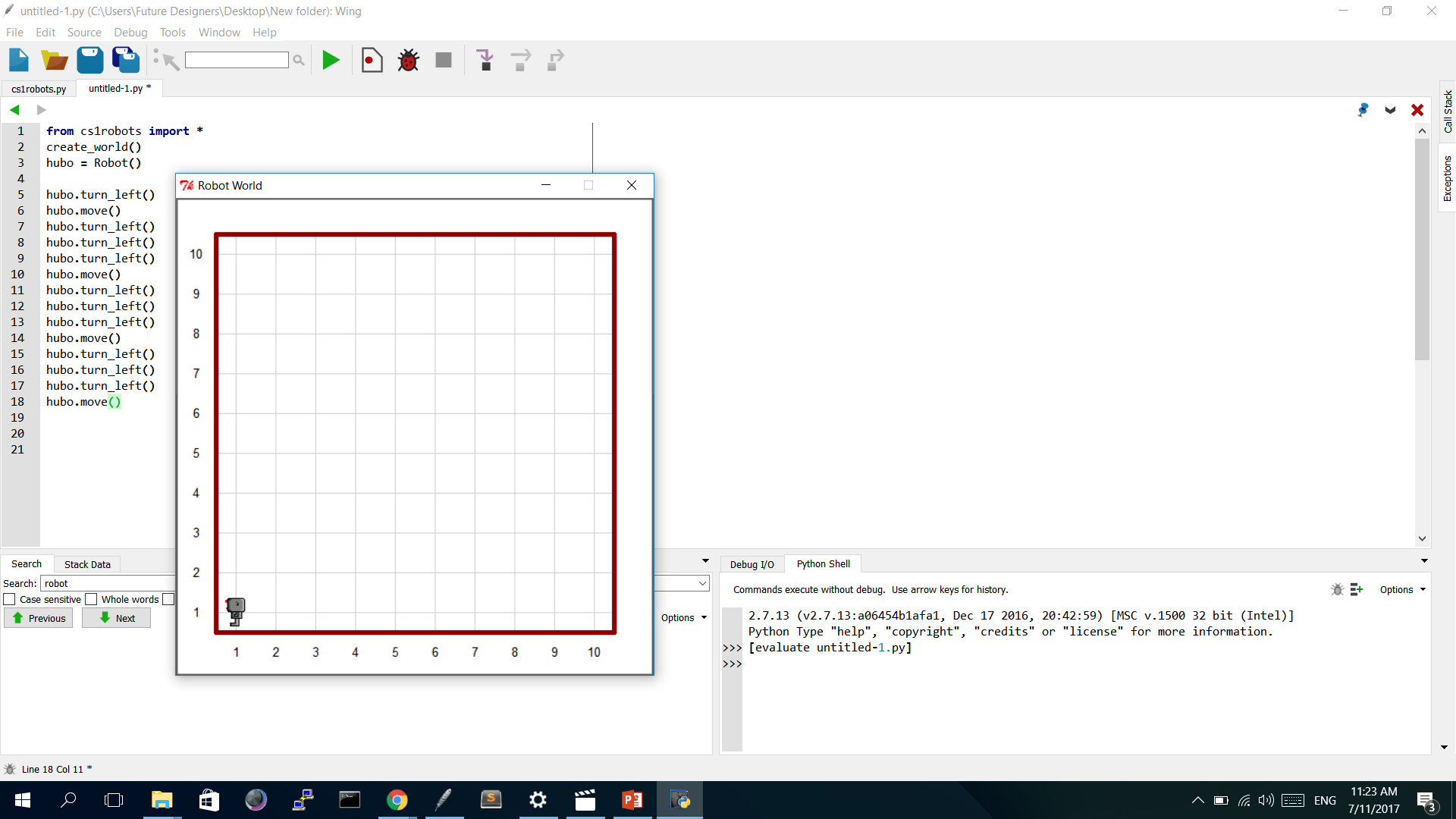 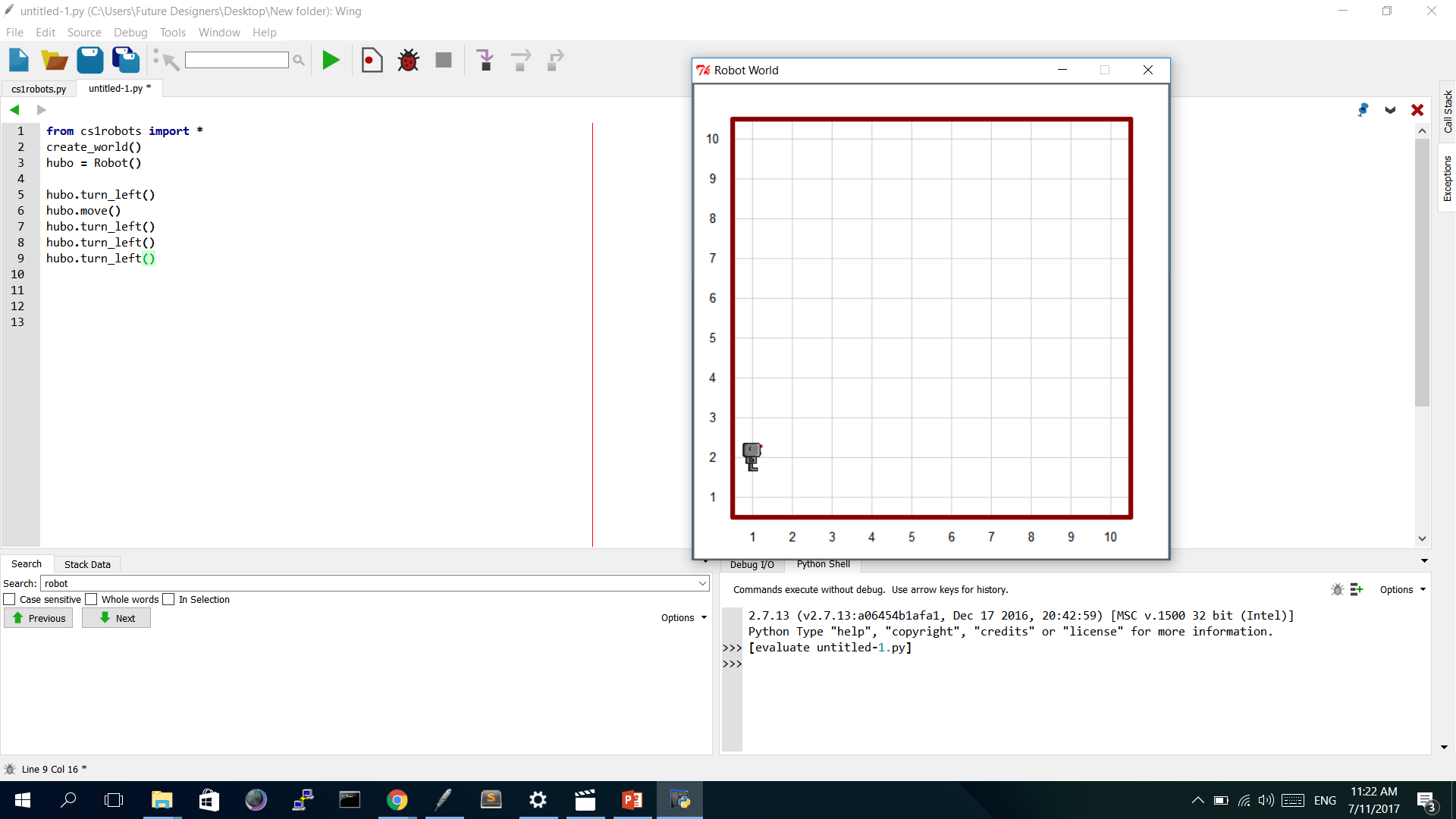 But…
The code becomes too long.
Let’s simplify it!
How would we simplify it?
Functions
A block of organized, reusable code for a single action
Ex) How does hubo turn right?
Answer: hubo.turn_left three times
Function definition
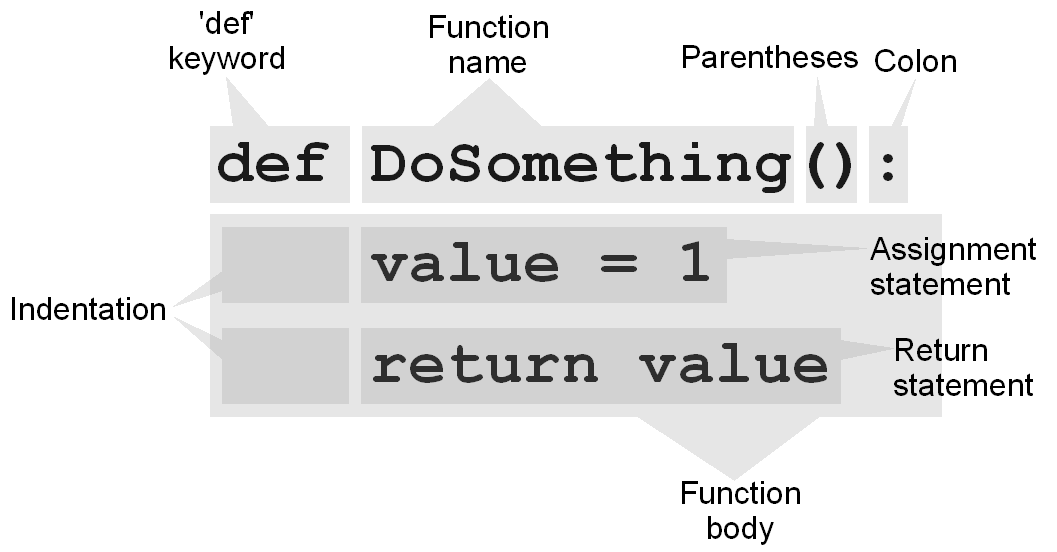 Functions
A block of organized, reusable code for a single action
Ex) How does hubo turn right?
Answer: hubo.turn_left three times
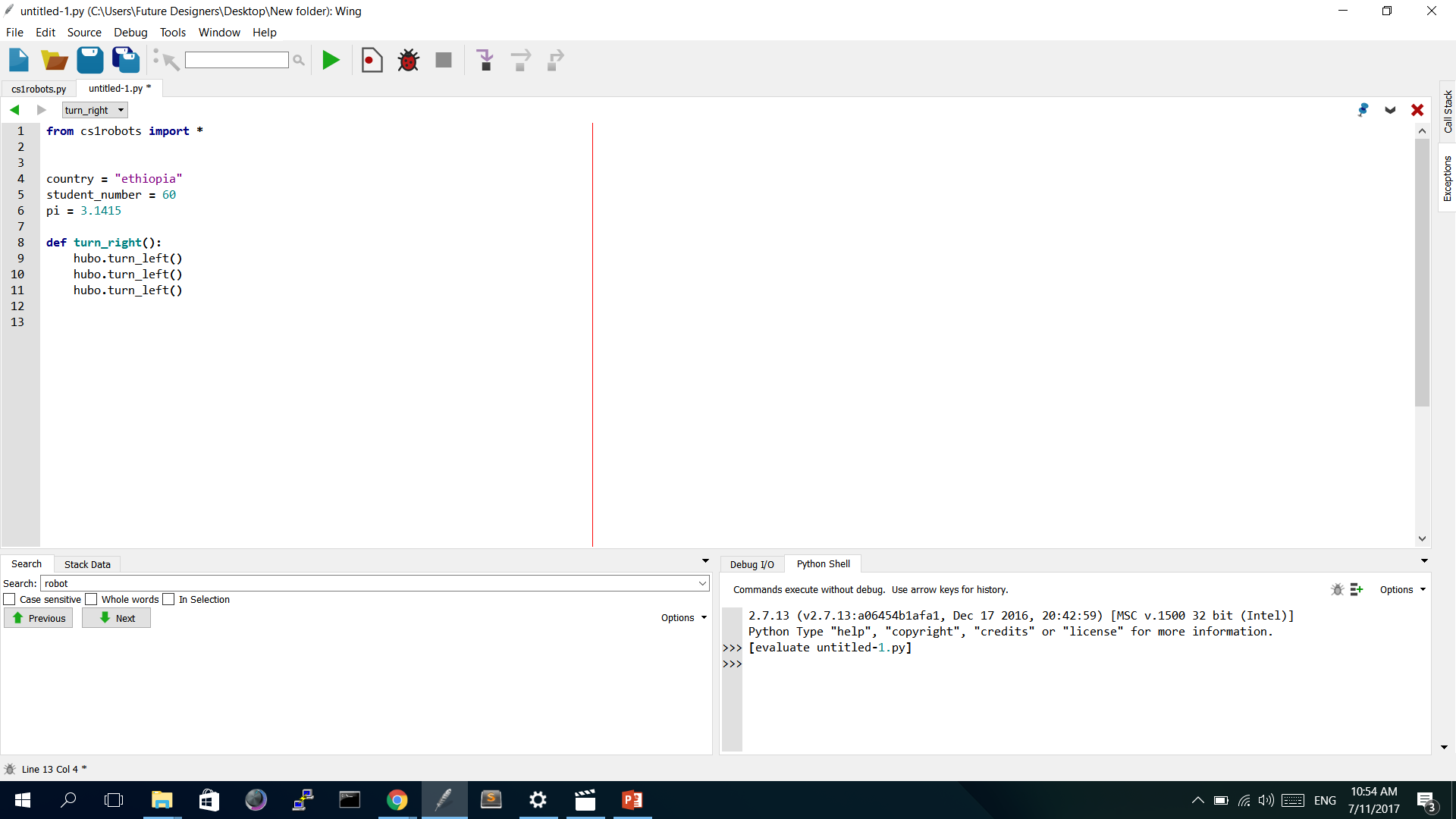 Simplified Code
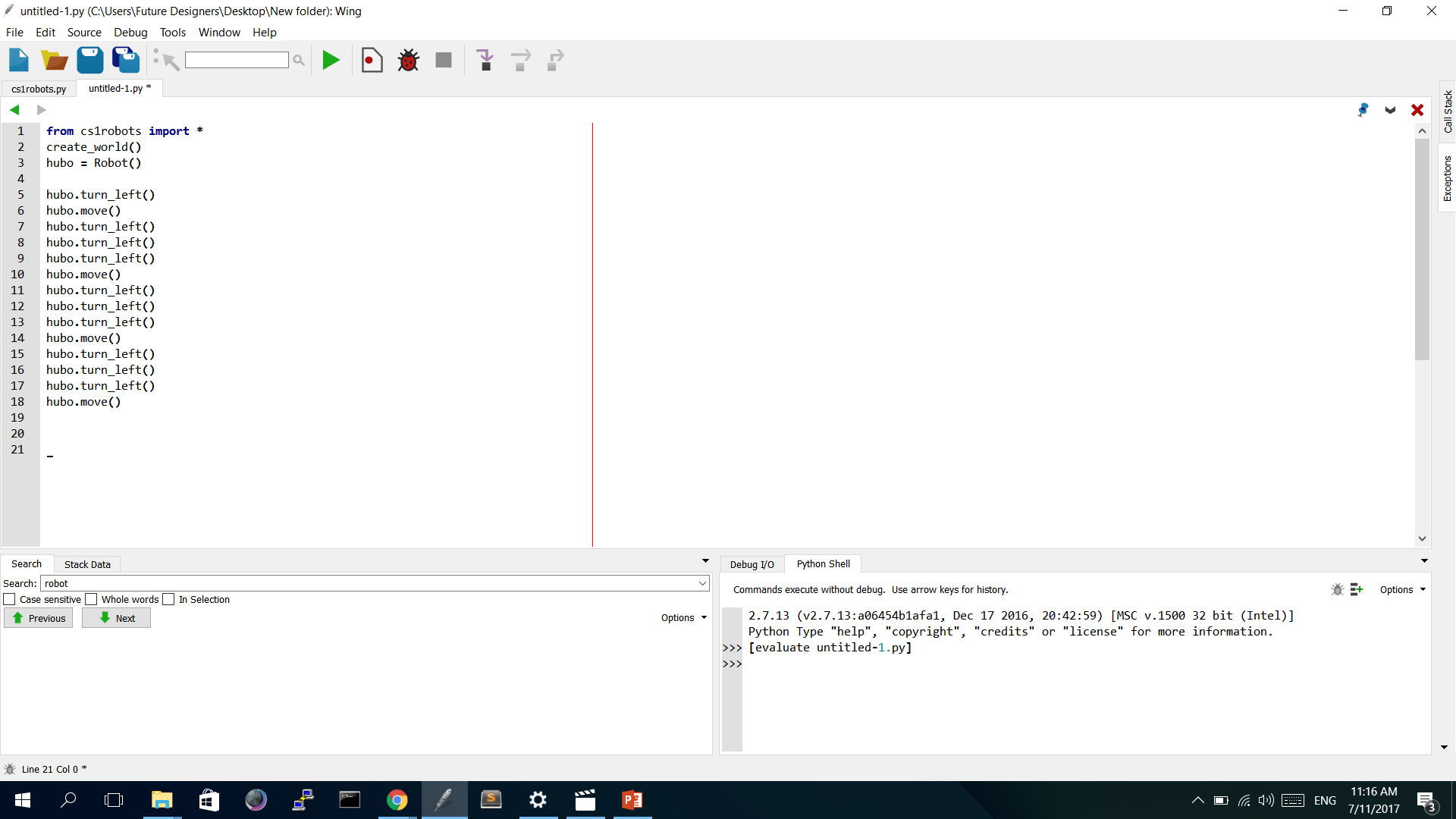 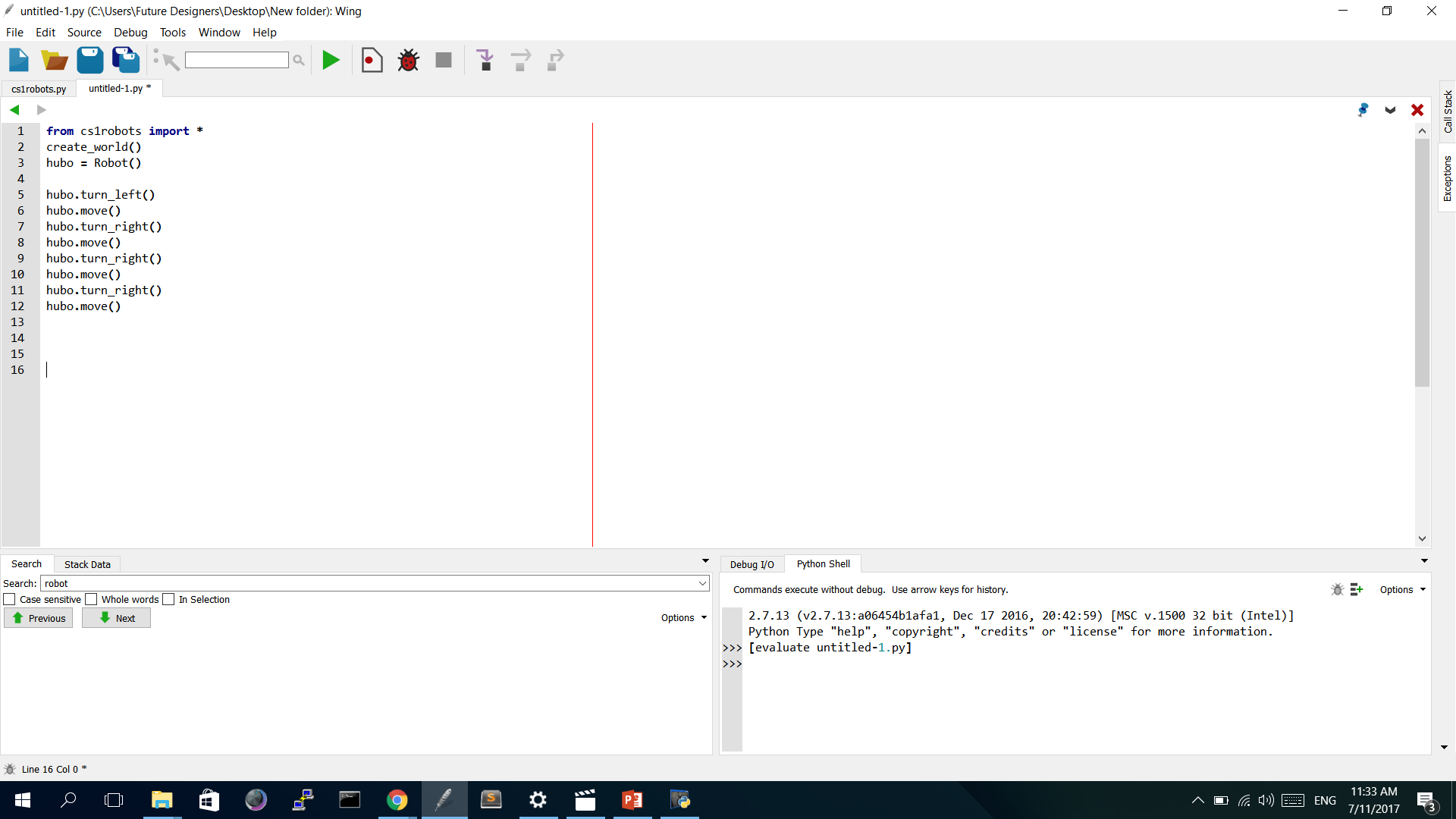 Objects
A type of a job-holder
Hubo is an object
It has properties expressed through its variables and methods that perform a certain task
Example:
Variables: Height, age, clothes, grade, favorite color, favorite movie
Methods: Sleep, walk, eat, wash face, wear clothes, etc
Example of a class
Class name
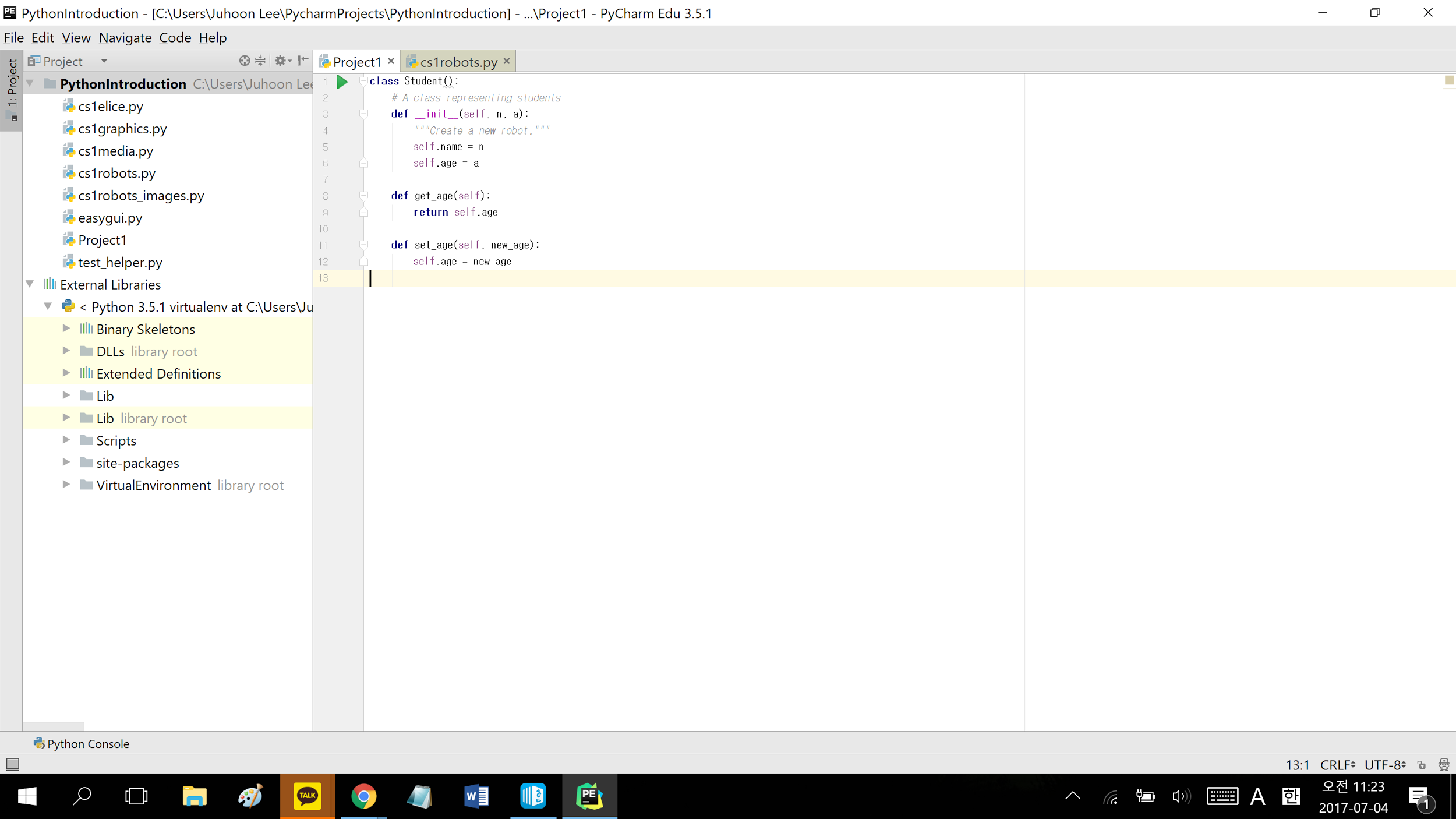 Comments
Constructor
Parameters
Variables
Return statement
Sytantics
Specific writing style for the programming language
Parentheses, Colons, and Indentations
Variable Name Convention
Must begin with a letter or an underscore (_)
The rest can consist of letters, numbers, or underscores 
Case Sensitive
O _name, Ethiopia, num_3                                 X 300people, #hello
Uh oh, bugs!
Any errors in the program
Originated from actual bugs
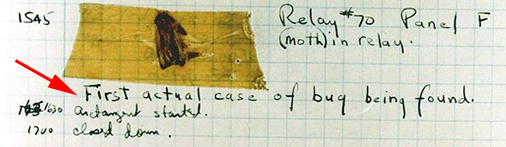 Getting rid of the bugs is called debugging
Types of Bugs
Syntax - Problem in the writing
Running - Problem in the running
Semantic - Problem in the algorithm/solution

It usually becomes more and more difficult to fix in the order of:
Syntax < Running < Semantic
Compiling/Running
Compiling
Translates code so that the computer can understand it
Will catch any syntax errors
Running
Executes the program
Will stop running if there is an error
Ex) Hubo runs into a wall
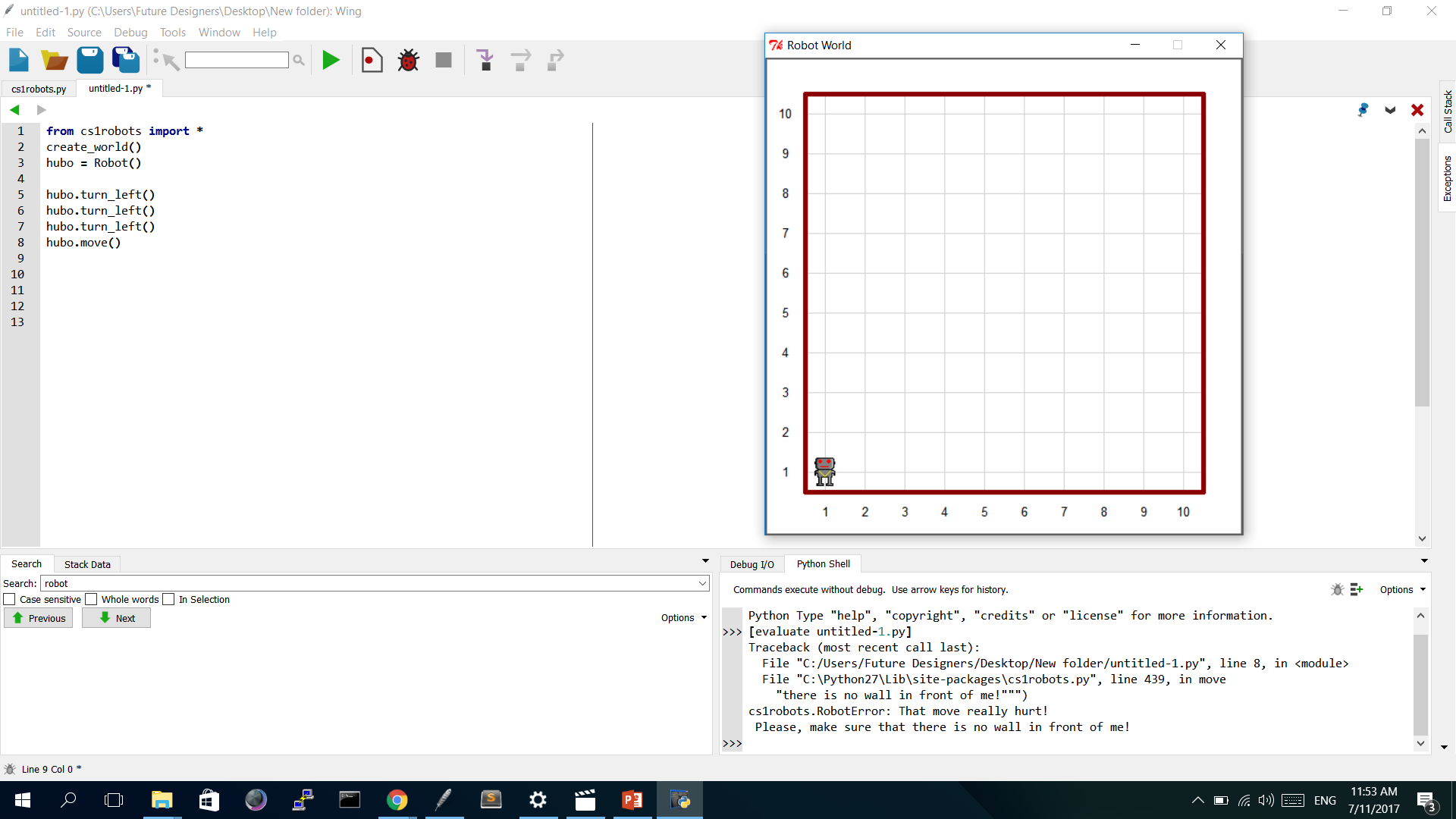 Compiling/Running
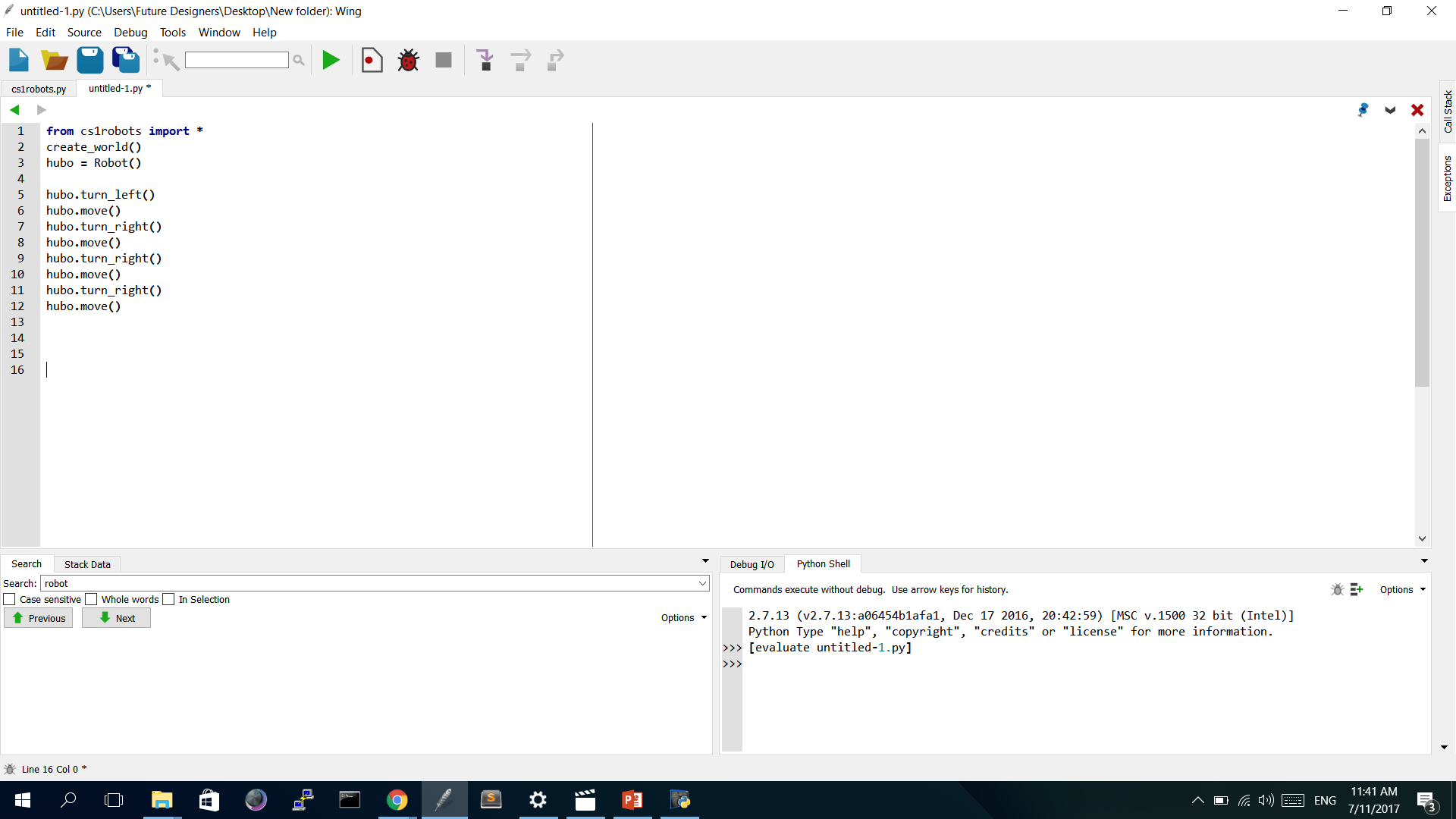 When you click on this, it compiles and runs the program
Error or Lines appear here
Good tips!
When naming variables, use consistent and related names
Always. Comment.
Use #
When debugging, go step by step
Rubber duck debugging!
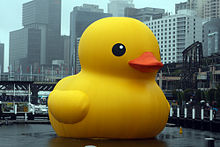 Lab Session
Week 1, Day 2
Python
We will be using:
Python version 2.7
Wing IDE
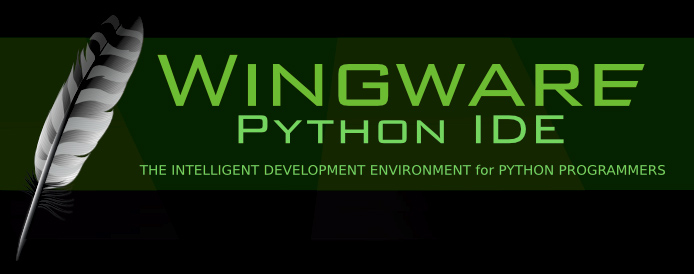 How to Open Wing IDE
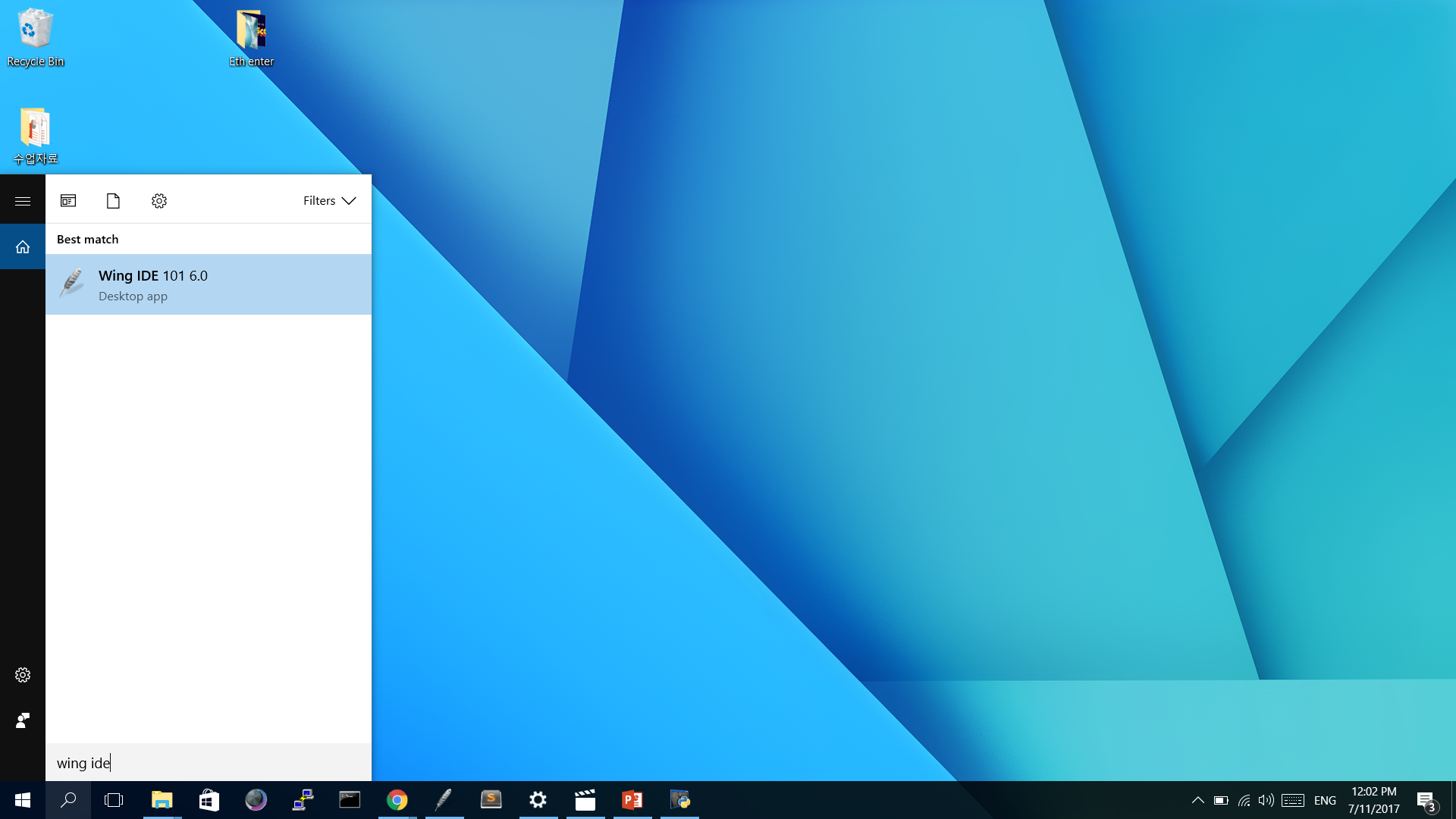 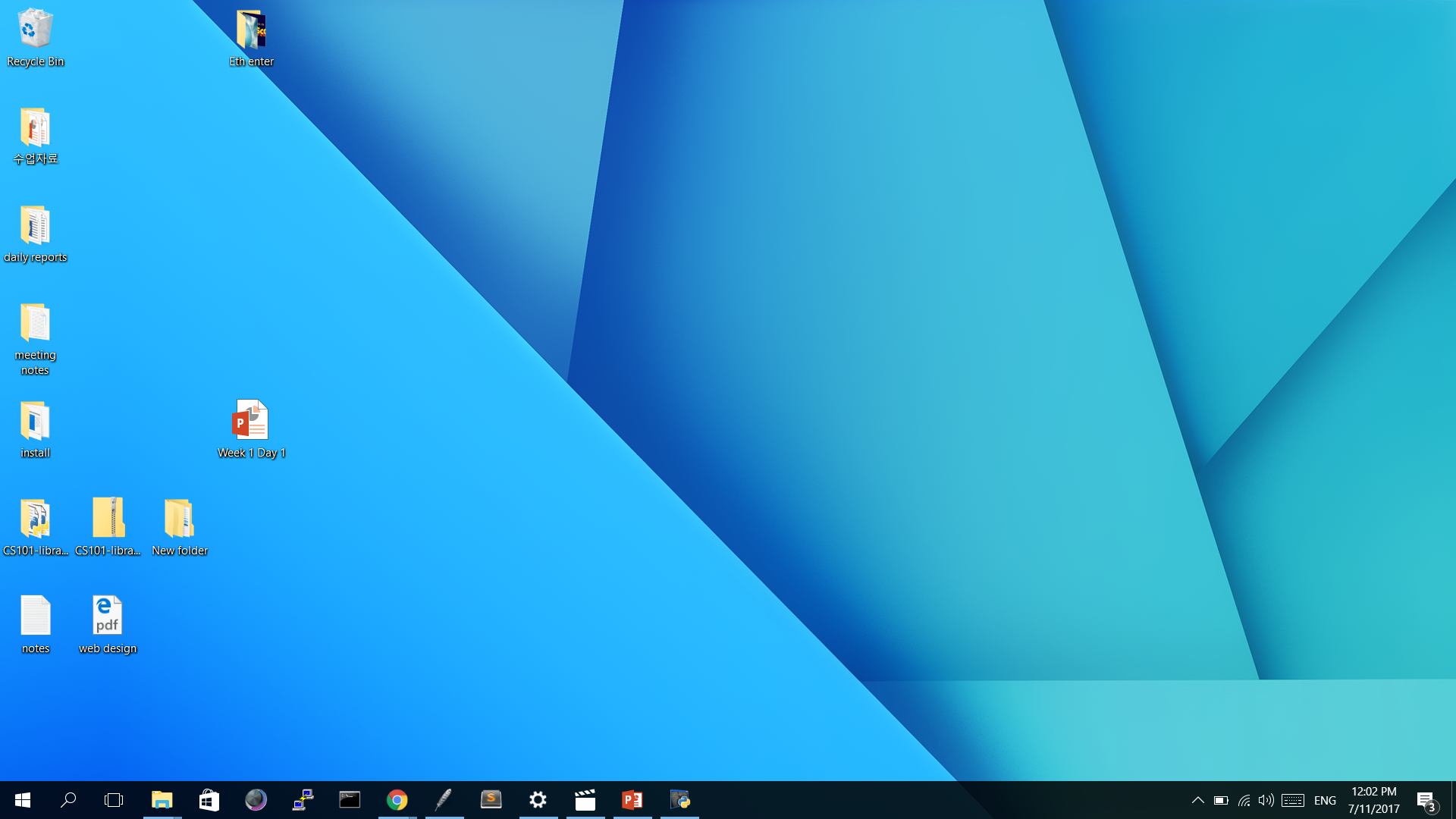 Click
Type in “Wing IDE”
Wing IDE
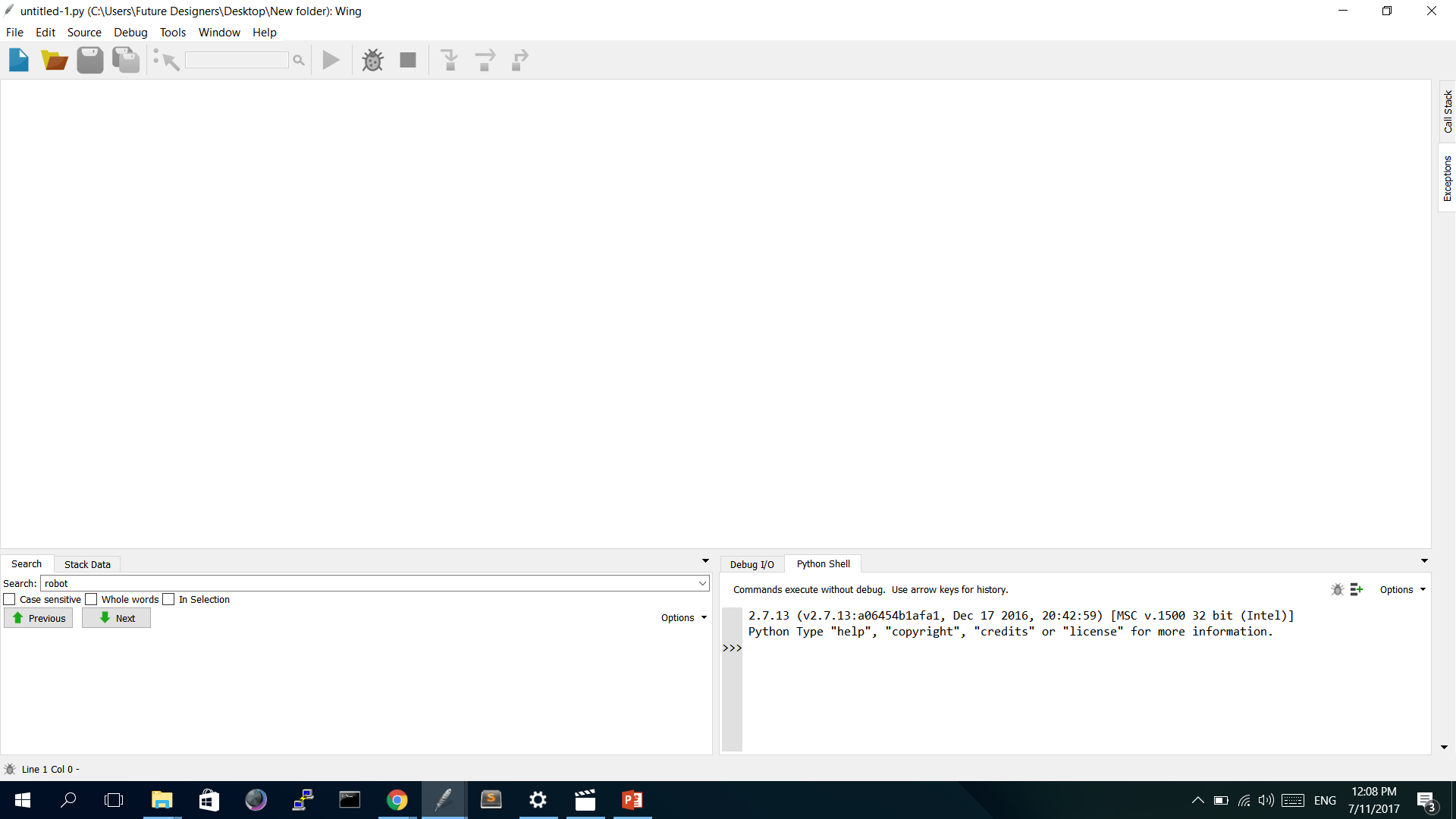 Creating a new Python file
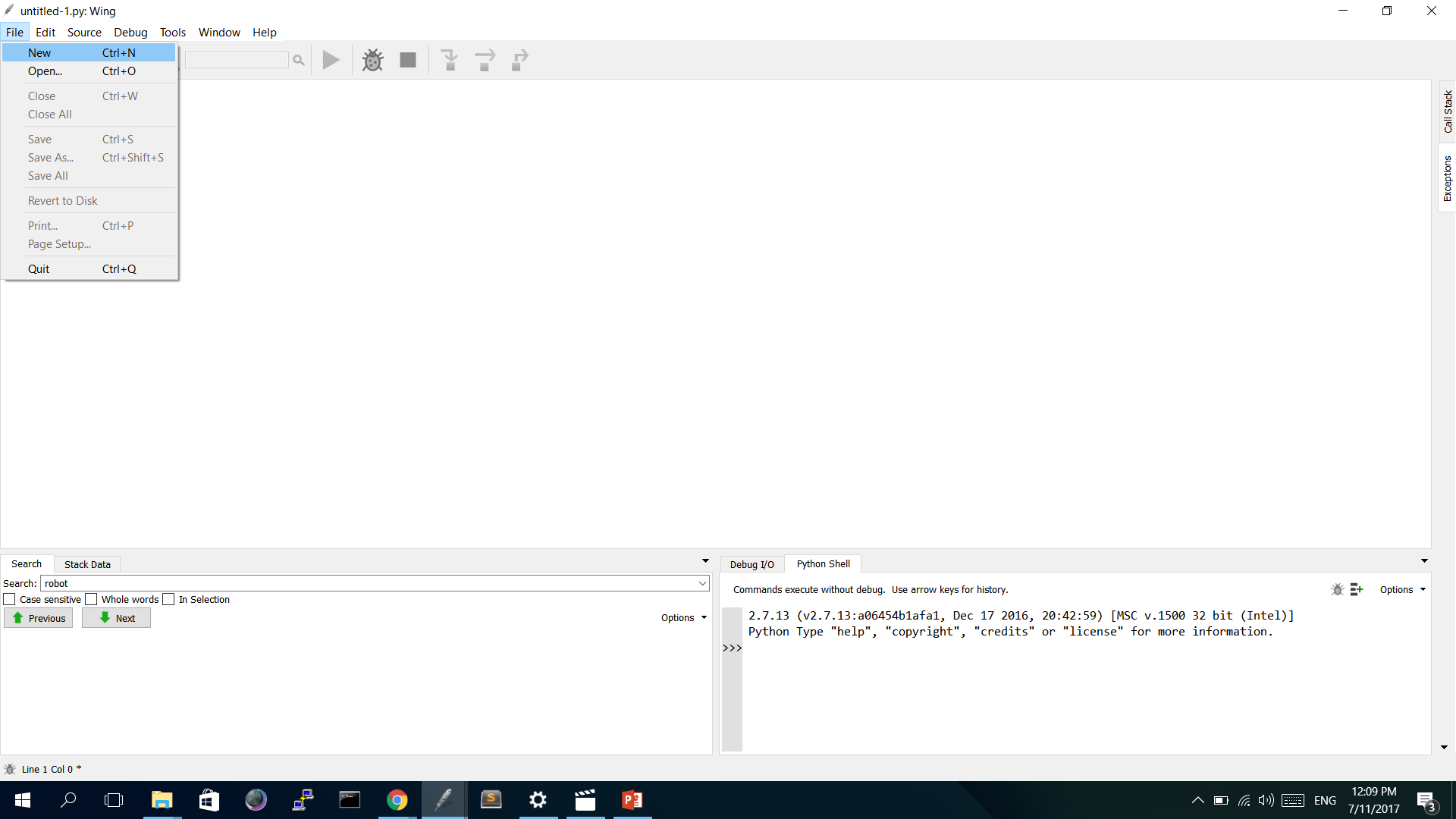 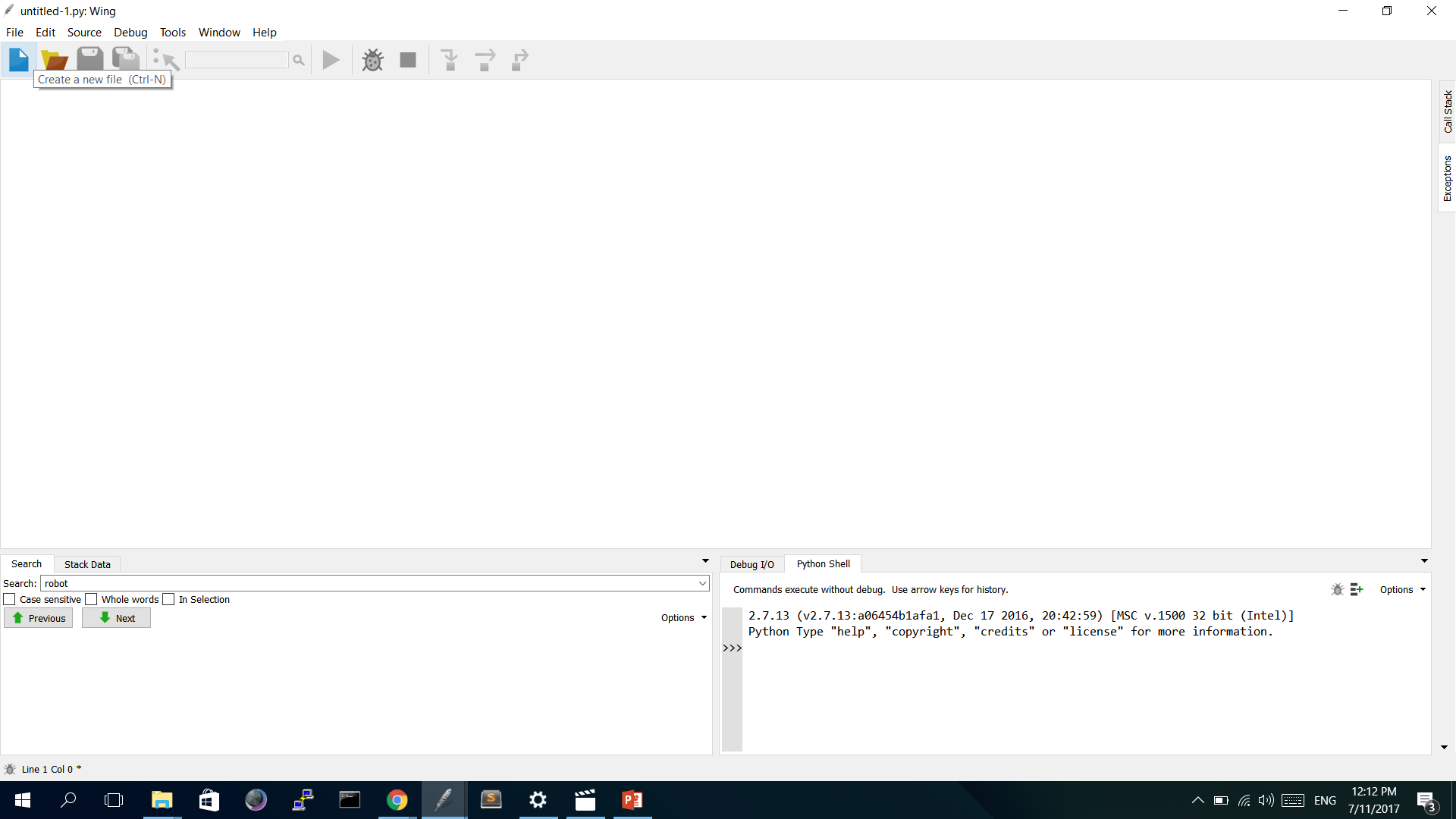 OR
Click
Click
Saving the file
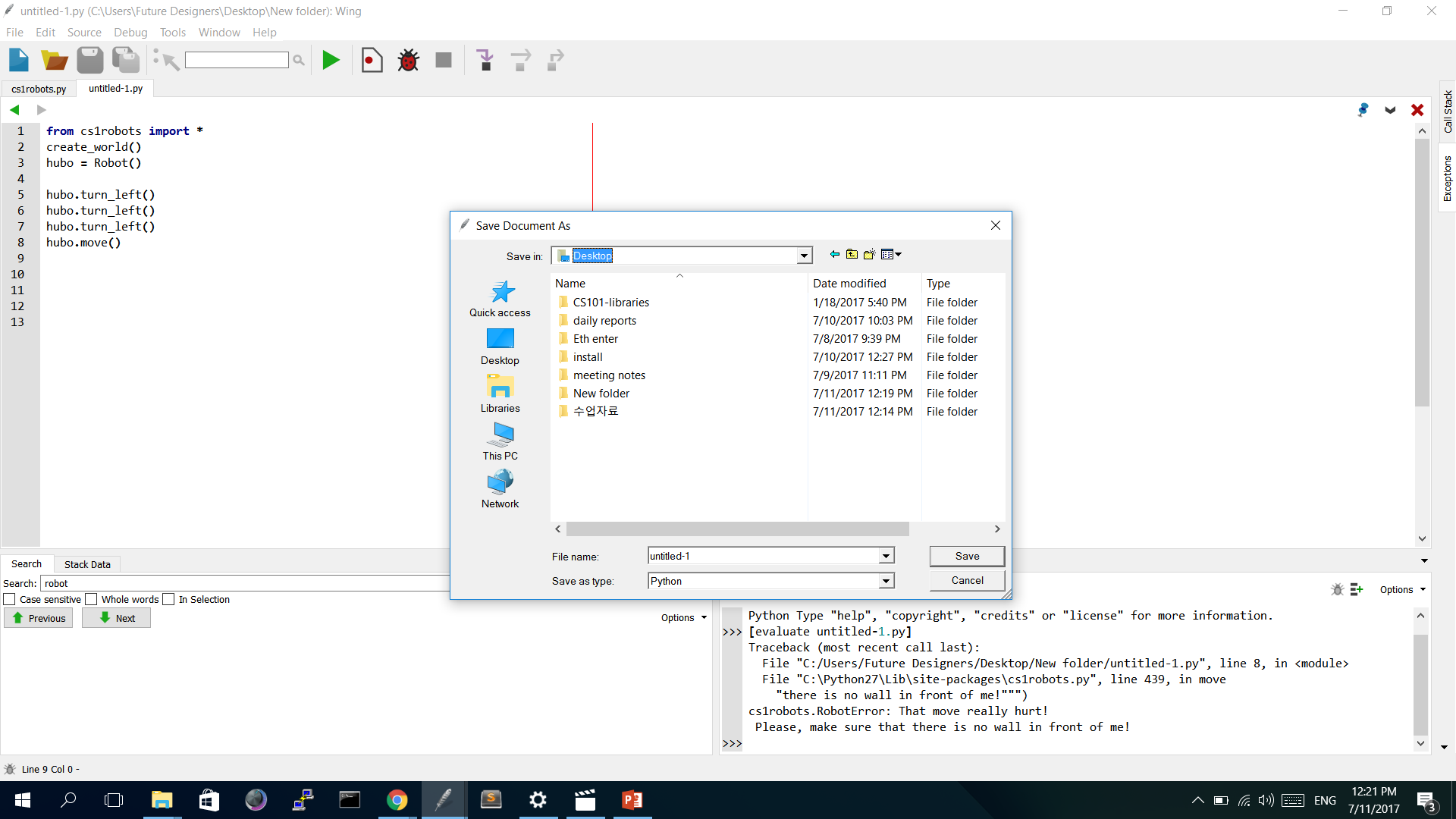 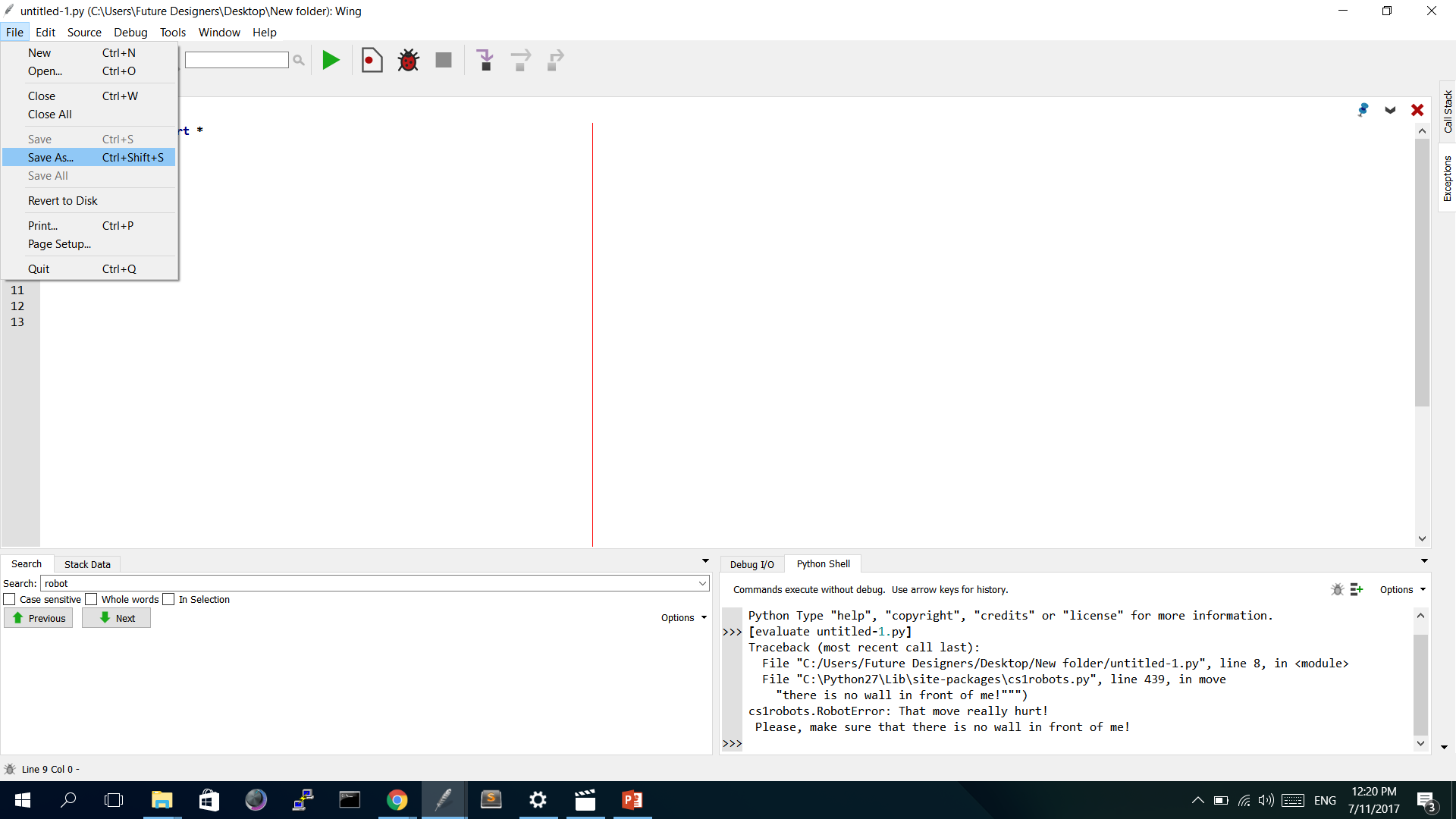 Change to Desktop
Click!
Rename
Traveling through the world
Create a list of steps
	hubo.move()
	hubo.turn_left()
Explore the world! (5 min)
Task 1 - ZigZag
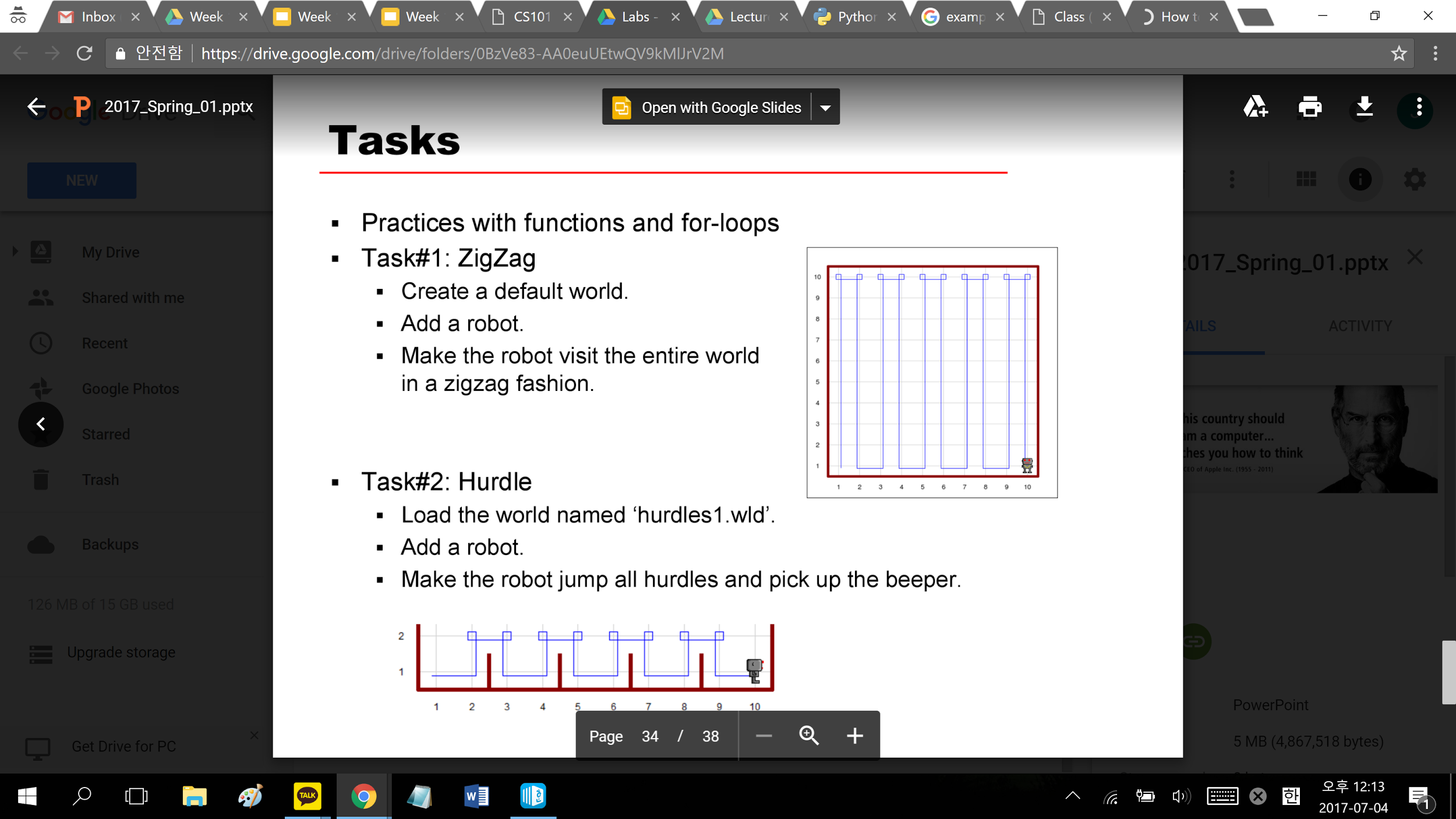 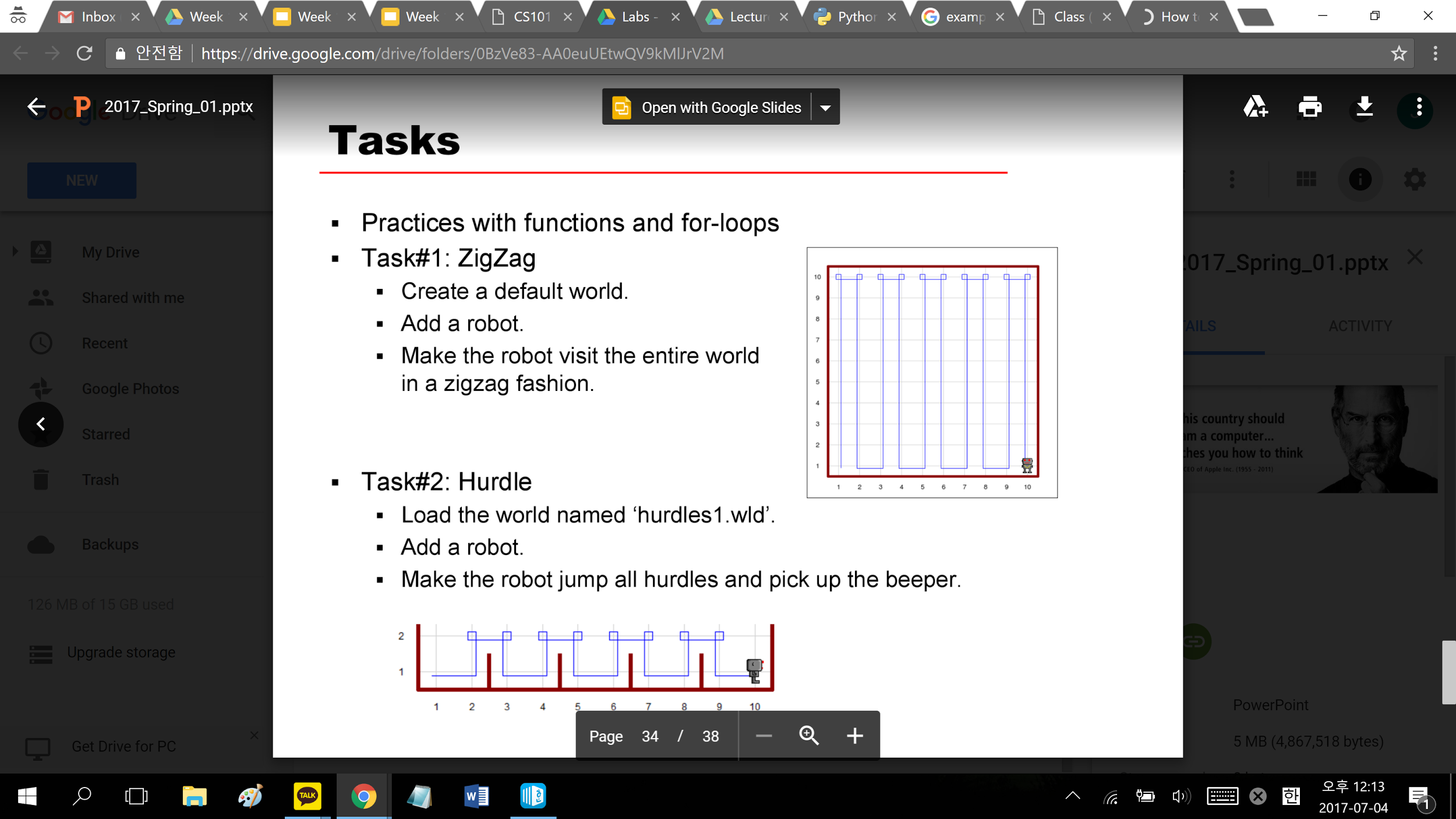 Task 2 - Hurdle
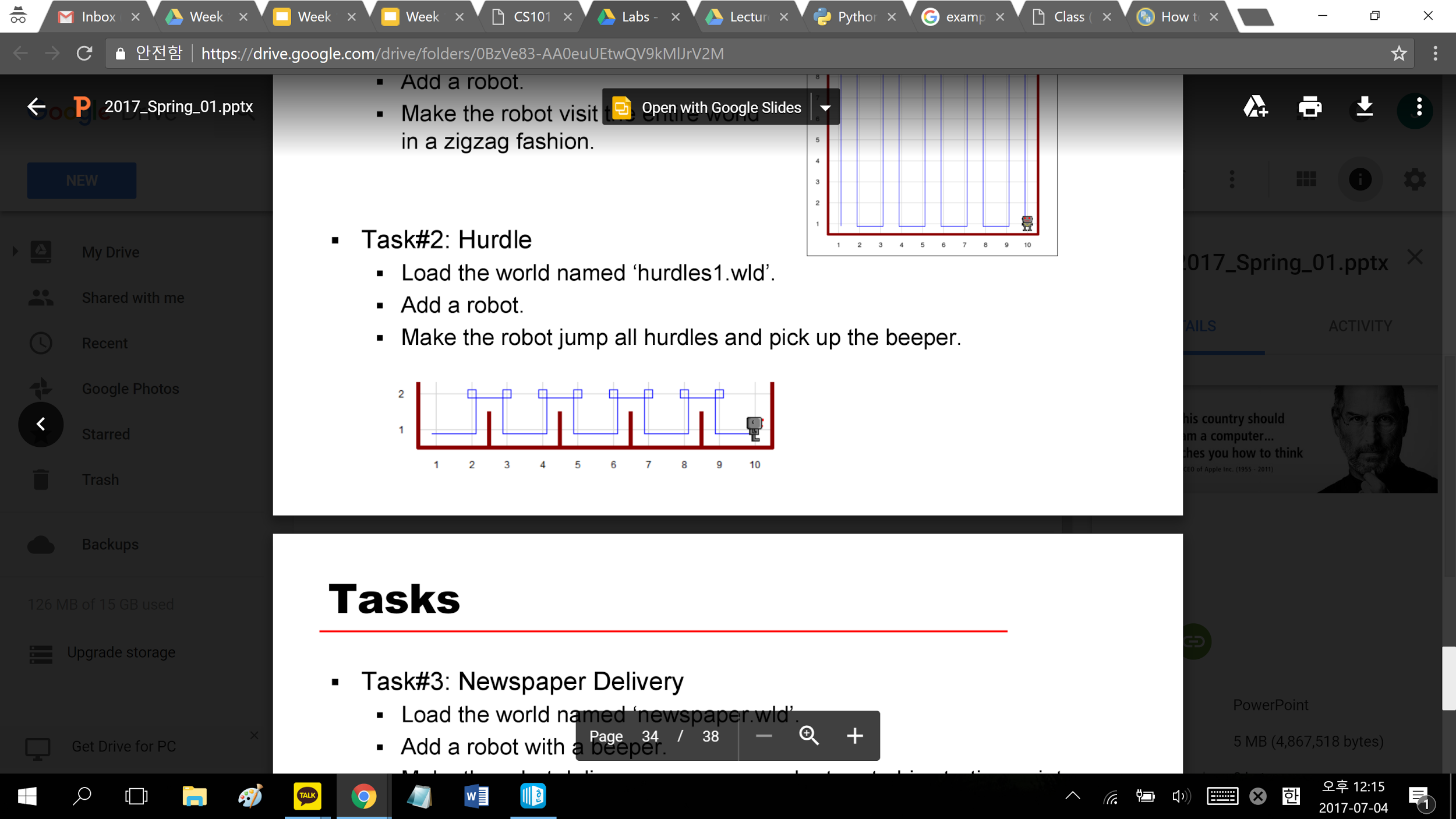 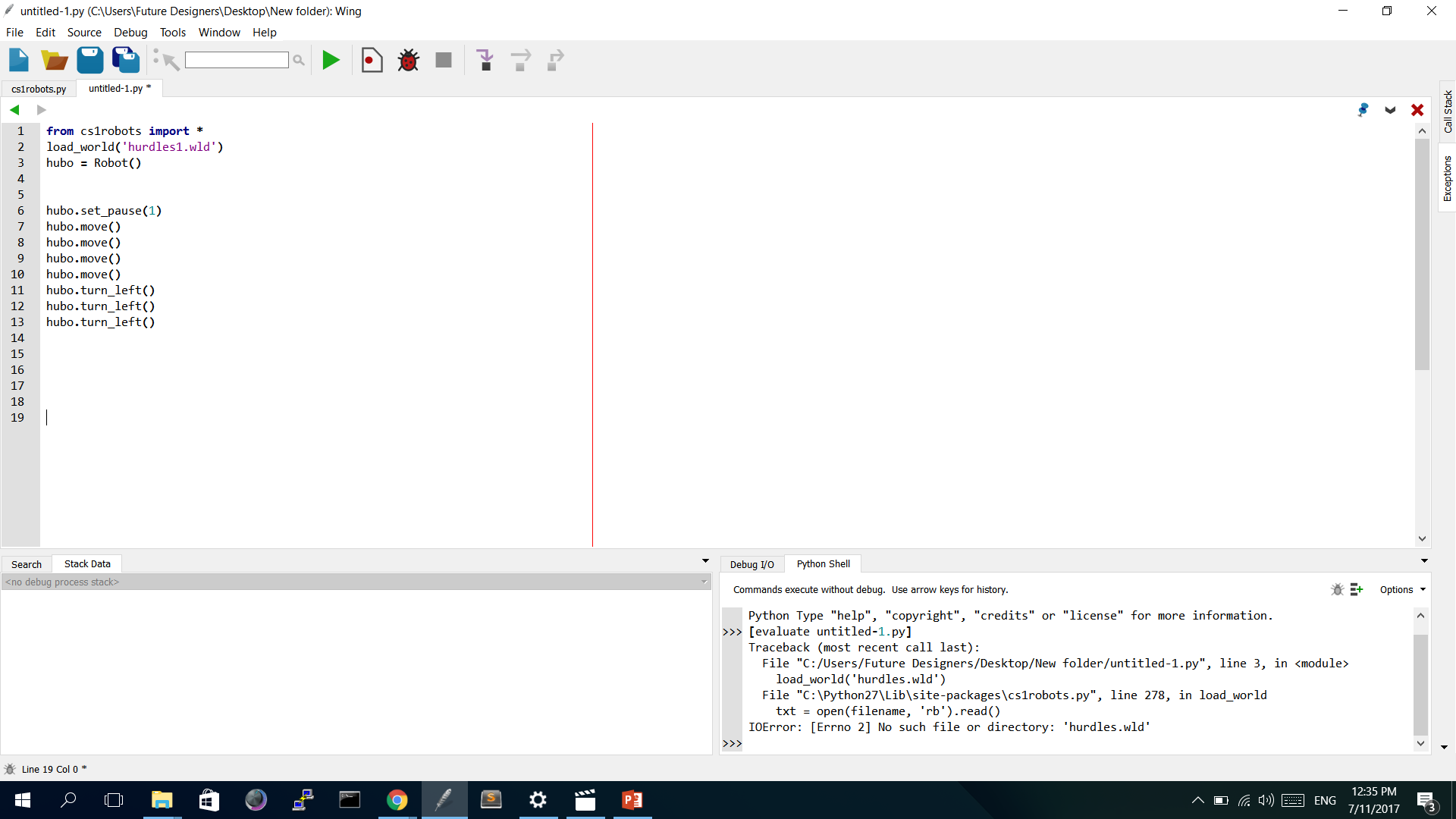 Methods Required
hubo.pick_beeper() : hubo picks up beepers
Define the following:
def jump_hurdle()
Good Tips!
Great methods to use:
hubo.set_trace(“COLOR”)  : Color can be BLUE, YELLOW, etc
hubo.set_pause(delay_time) : 0 < time < 2
Create functions and use them
Rubber Duck Programming
SAVE often!
Challenge: Unknown Maze
What if the maze is unknown?
An algorithm is needed
Hint: think of the three different cases hubo can face
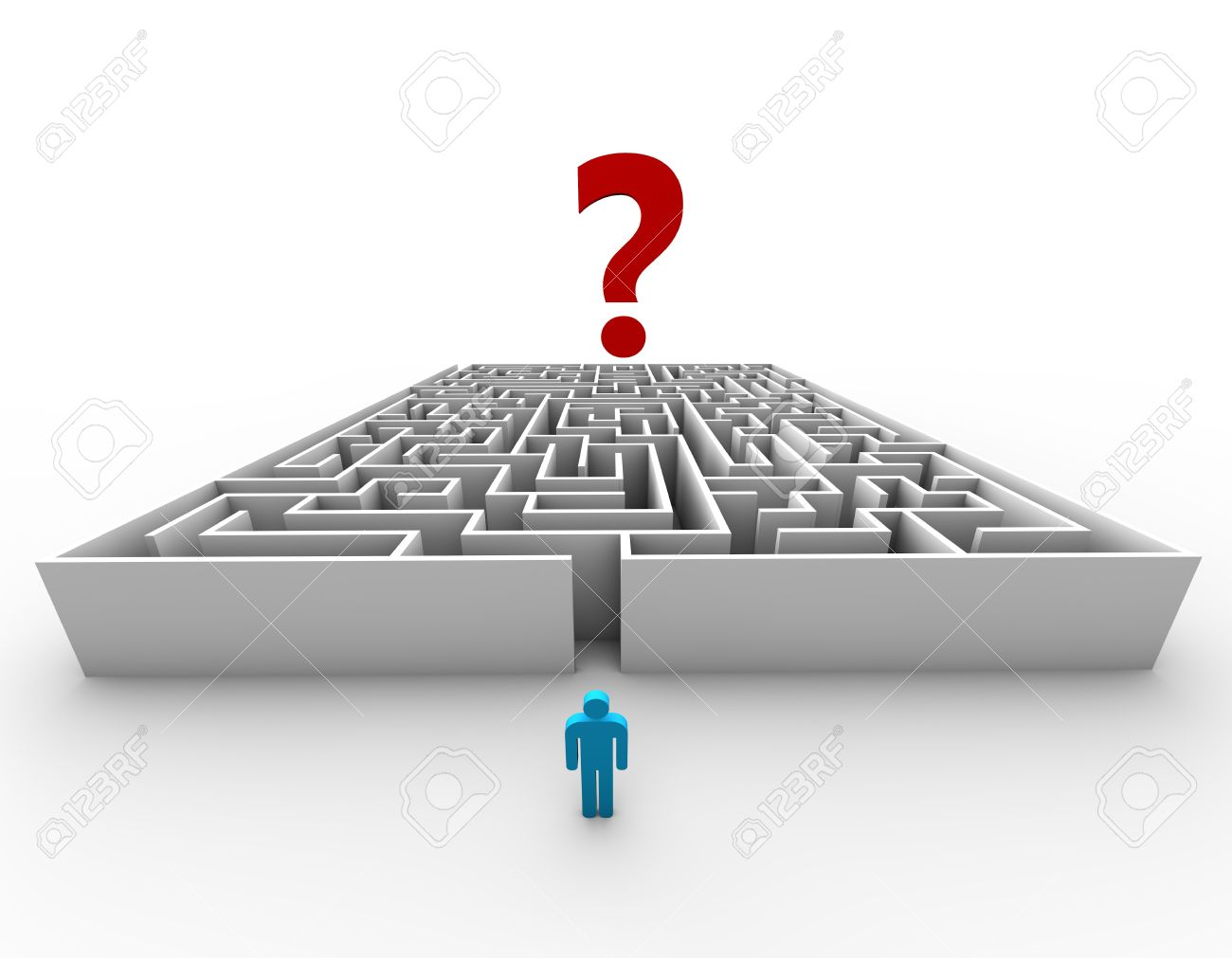 Next time…
Variables
Objects
More Hubo!
Using numbers
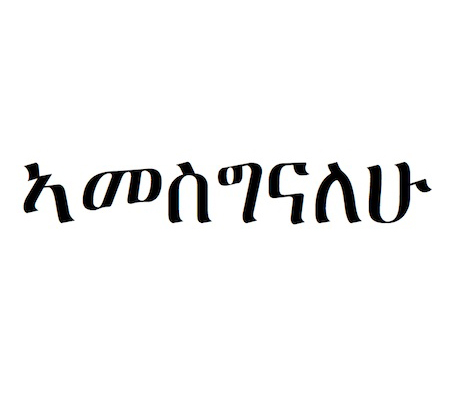